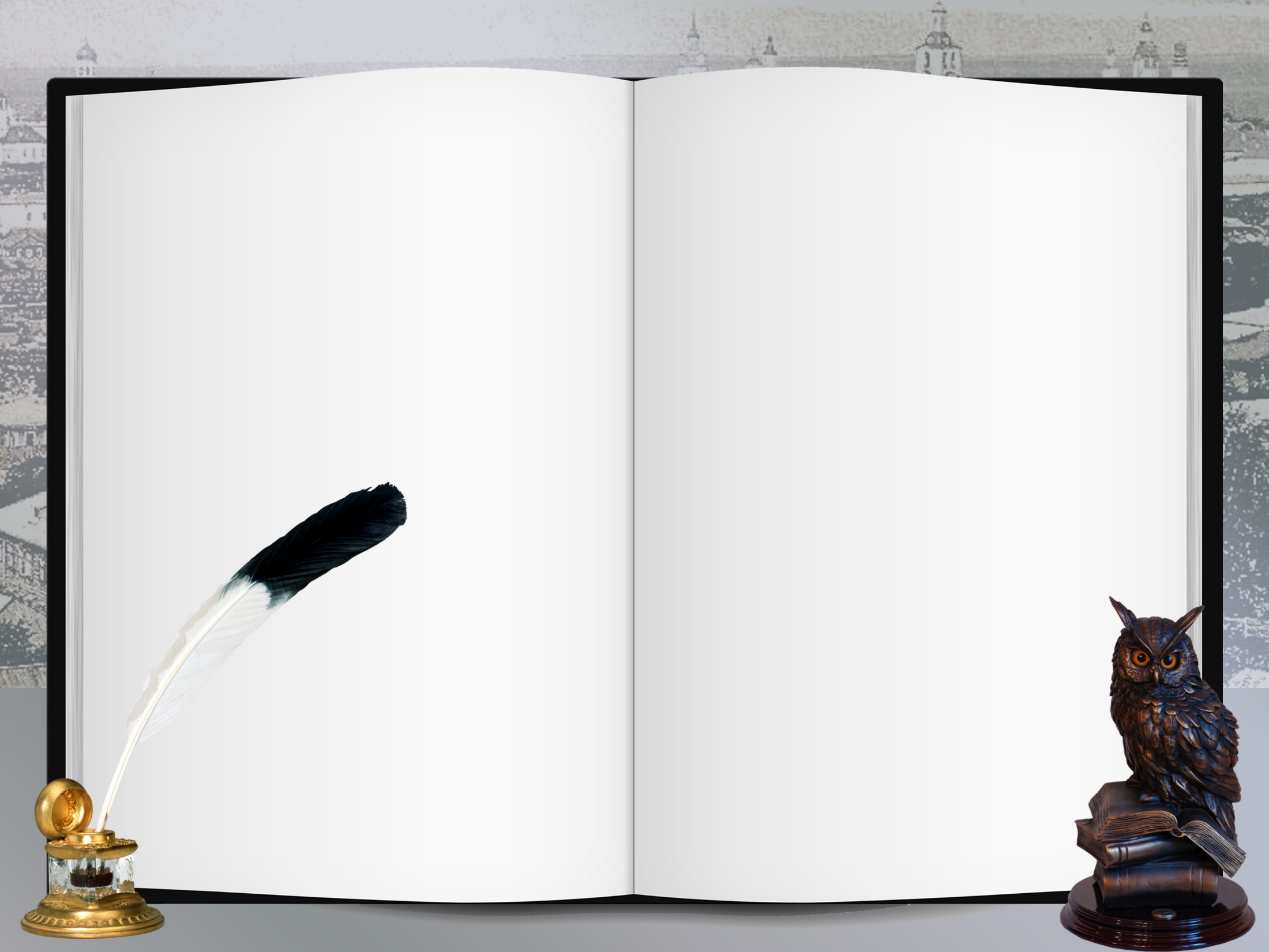 Урок русского языка в 7 «Б» классе
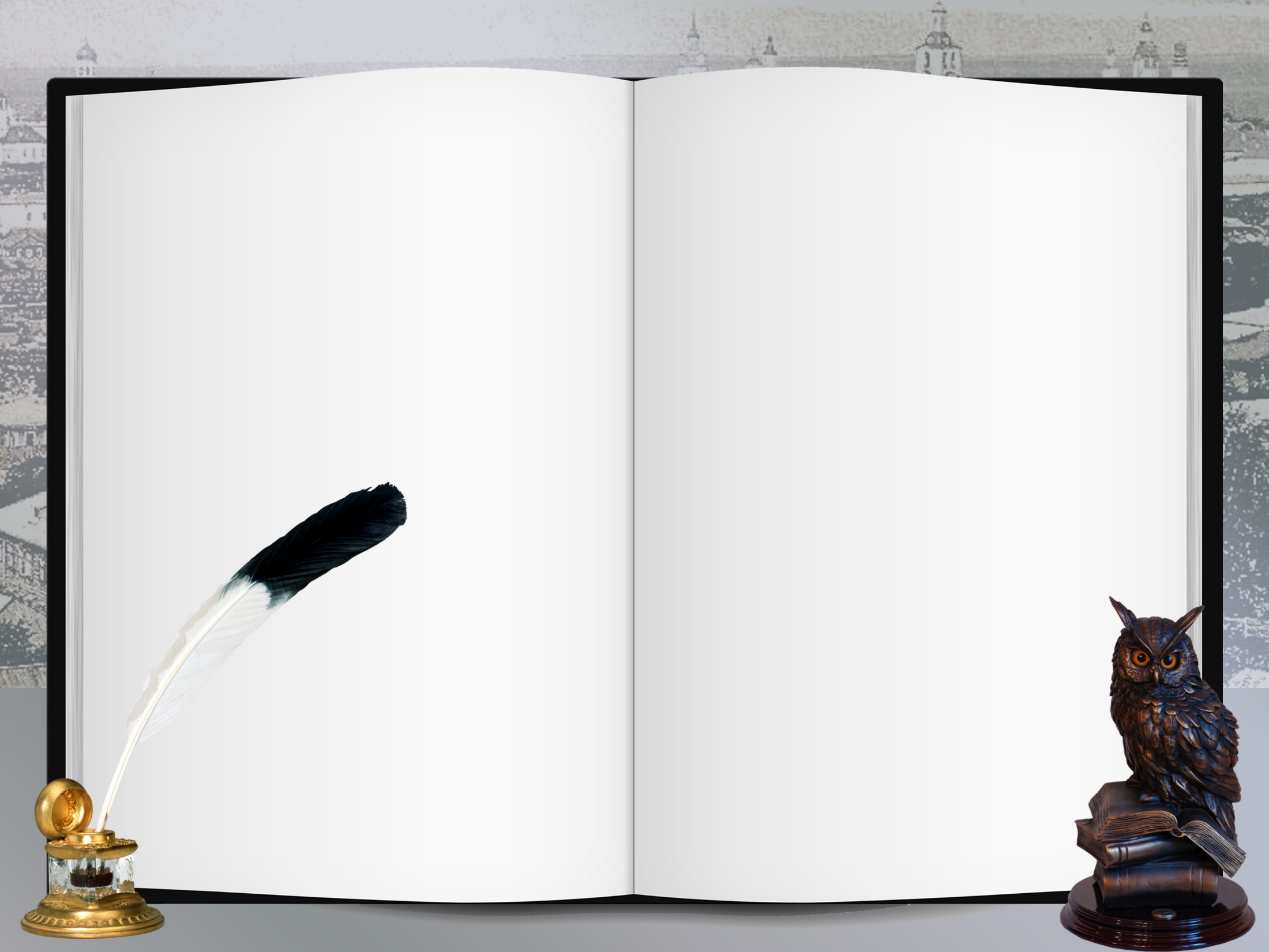 «По следам домашних заданий».
1. В каком предложении ТАКЖЕ является союзом?
А) Решай эту задачу так(же), как другие.
Б) На земле, а так(же) на крышах домов лежал снег.
В) Целый день шёл дождь, и теперь так(же)тихонько накрапывало.
Г) В детстве так(же), как и теперь, виден был весь двор, залитый лунным светом

2. В каком ряду все предлоги пишутся слитно?






А) (в)виду непогоды, (в)следствие снегопада, (во)преки требованиям.
Б) иметь (в)виду, (в)заключении вечера, (в)течение занятия.
В) (на)перекор стихиям, (в)близи станции, (из)за дождя.
Г) (в)силу обстоятельств, (на)встречу трамваю, (по)мере накопления.
3. В каком ряду все наречия пишутся через дефис?
А)крест(на)крест, (на)последок, (в)смятку.
Б)(без)оглядки, (по)временам, куда(то)
В)(по)турецки, (по)прежнему, (кое)где.
Г) (по)своему, (по)памяти, (на)бегу.


4. Укажите правильный вариант расстановки запятых в предложении.
Я читал в старых книгах(1) о том (2) как шуршат падающие листья (3) но я никогда не слышал (4) этого звука.
А) 2,3  Б) 1,2,3  В) 1,2,3,4
Г) 2,3,4
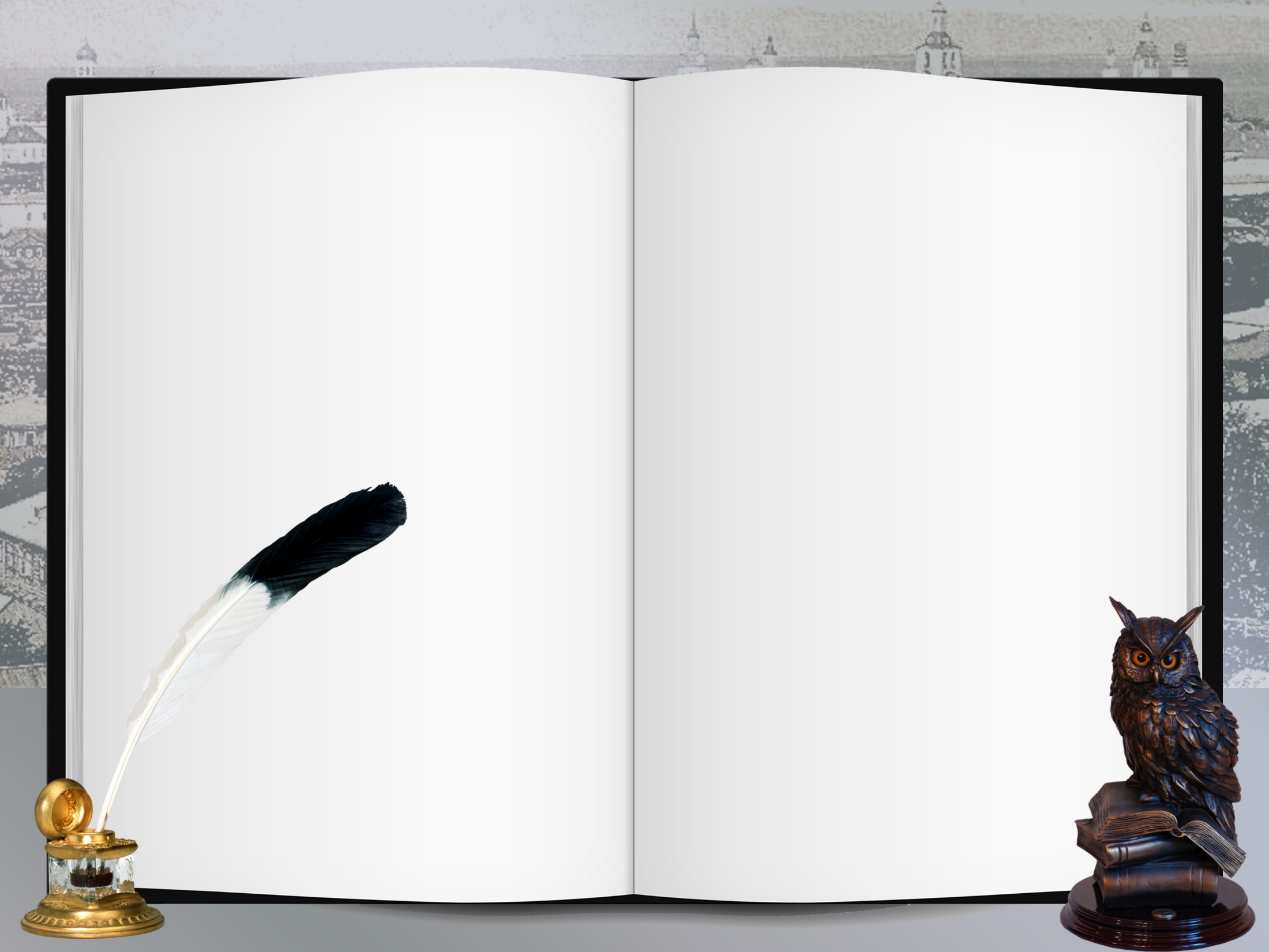 Проверь!
Ответы:
1.Б)
2.А)
3.В)
4.А)
Нет ошибок – «5»
1 ошибка – «4»
2 ошибки – «3»
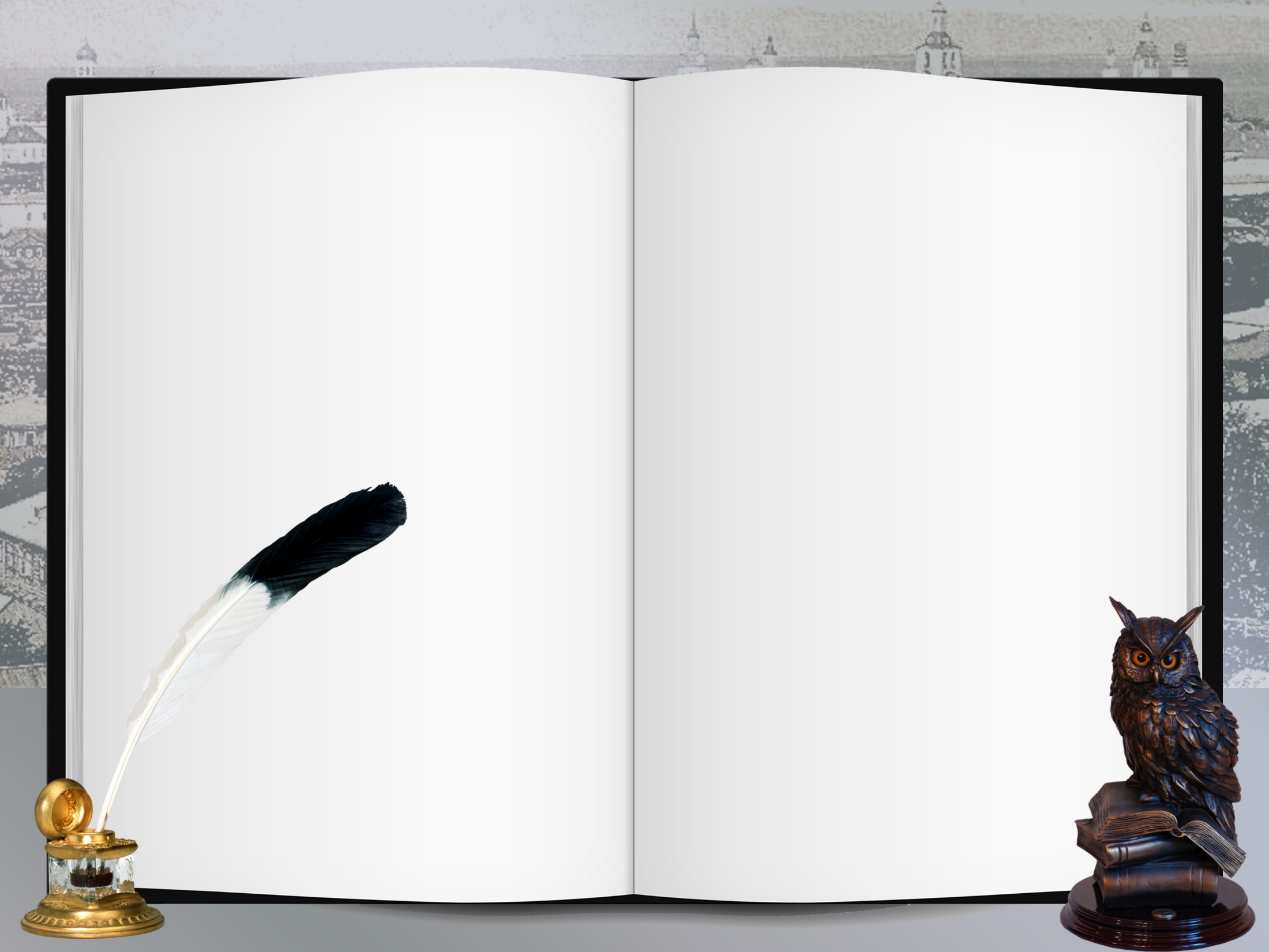 Кроссворд
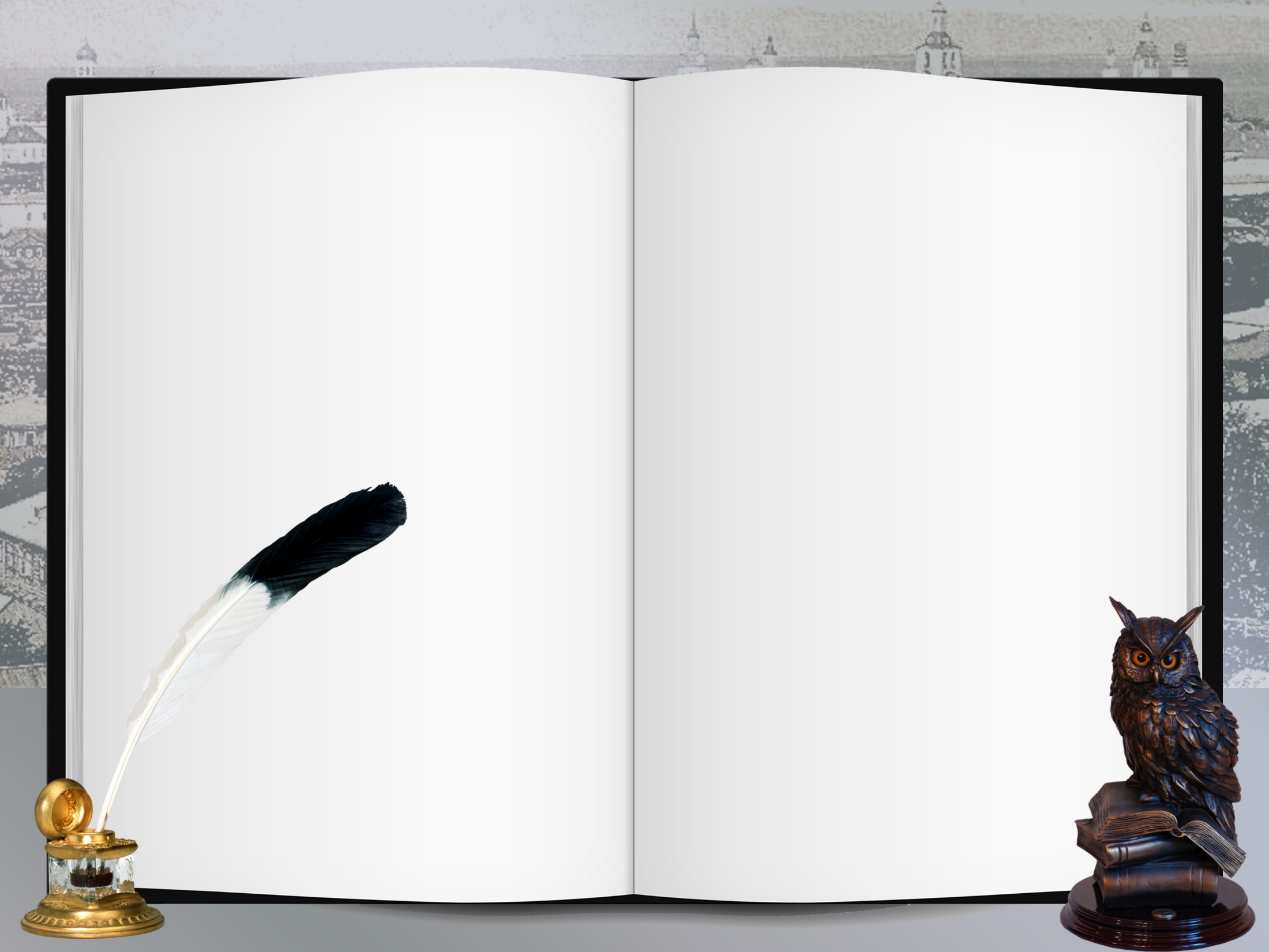 Тема урока
Частица как часть речи
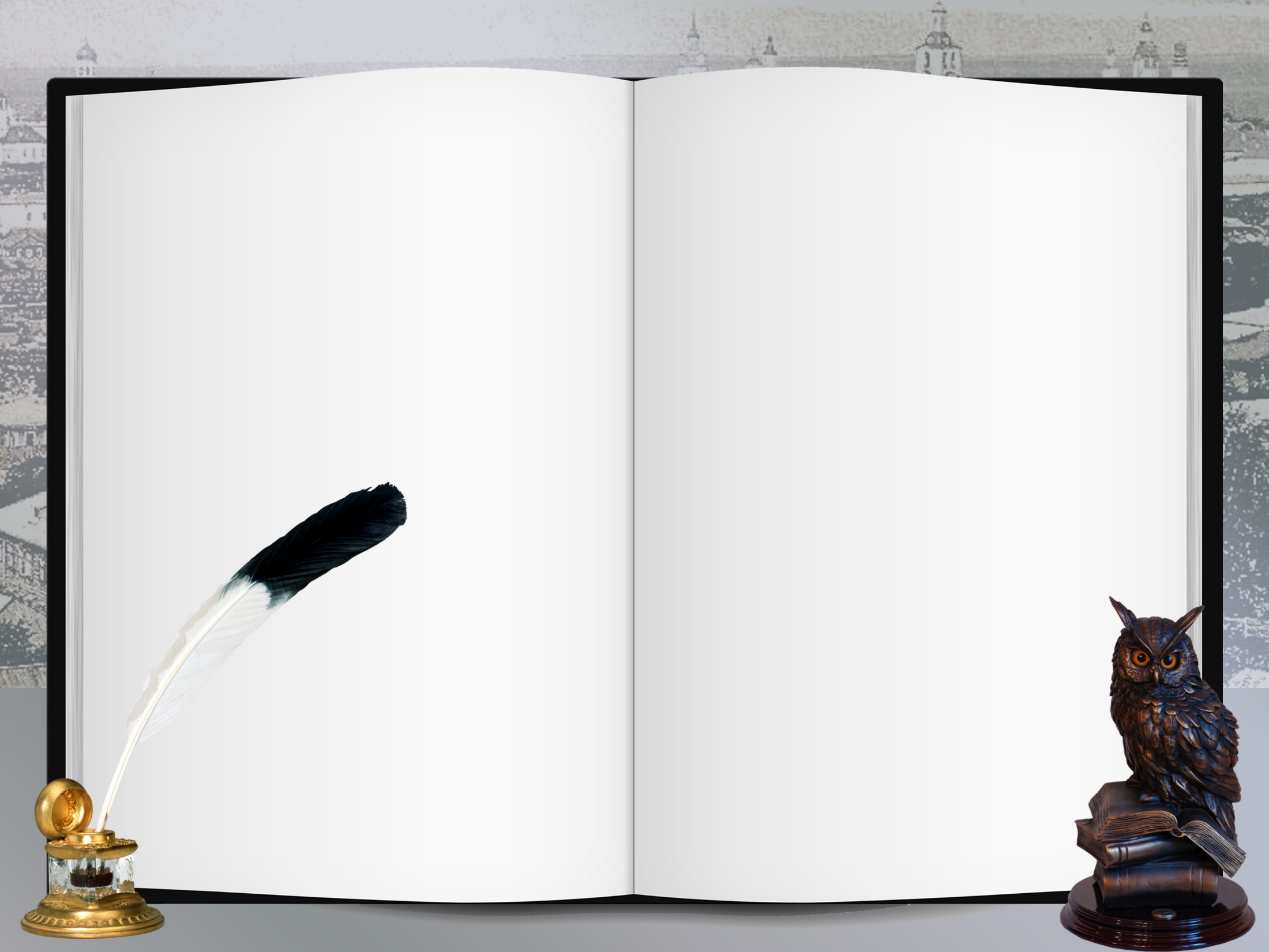 Все соседи посмеивались над Кроликом: «Ну-ка, ну-ка, Братец Кролик, расскажи, что случилось у тебя со Смоляным Чучелком? Неужели поссорились?» Уж так-то ему это надоело. Вот зашёл он навестить свою соседку, Матушку 


Мидоуз с дочками, а девчонки стали смеяться над ним. Братец Кролик сидел спокойно, будто оглох, а сам даже кипел от обиды. Уж лучше бы сидел дома!
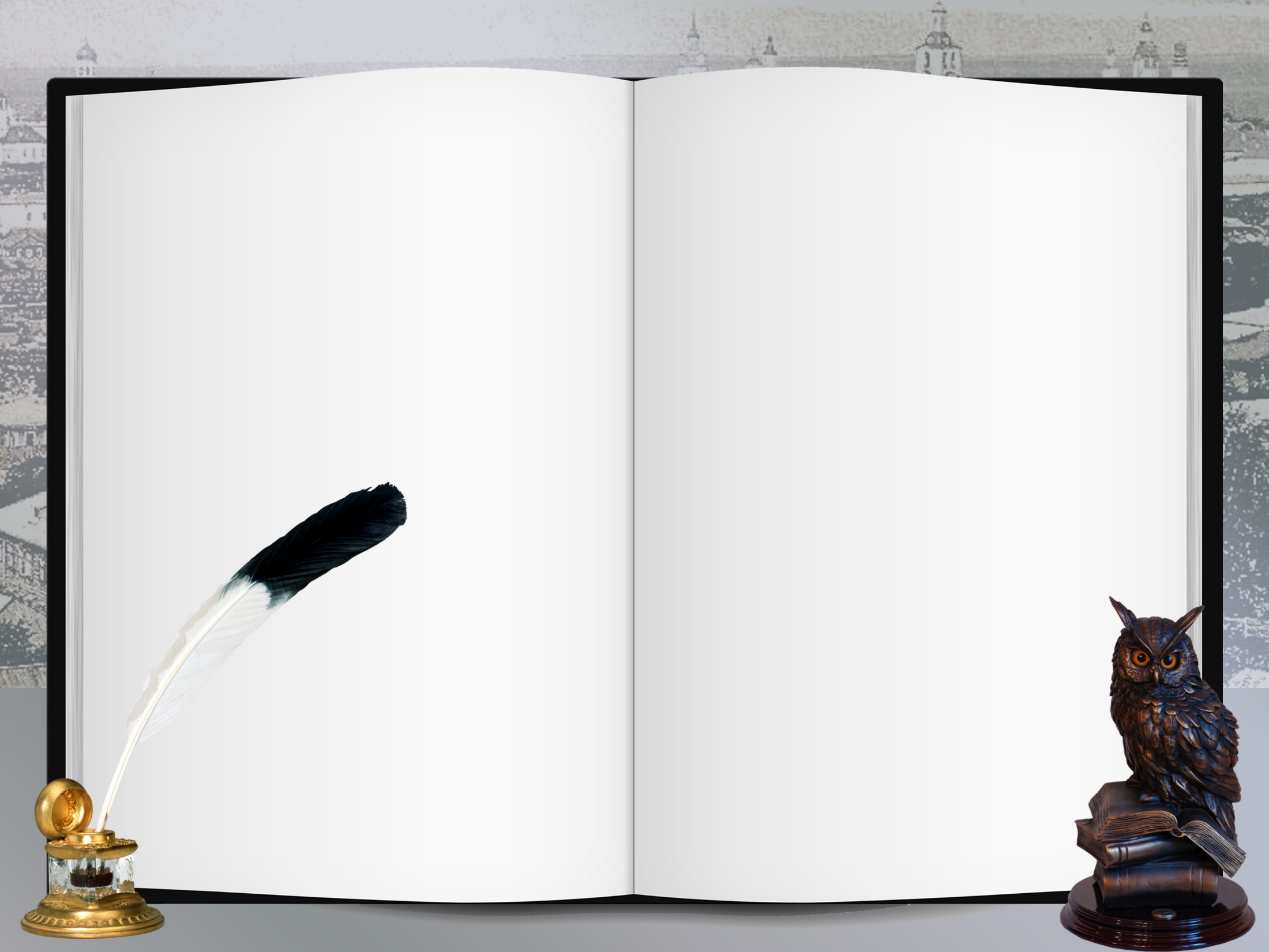 Сколько предлогов?
Сколько союзов?

А сколько частиц?
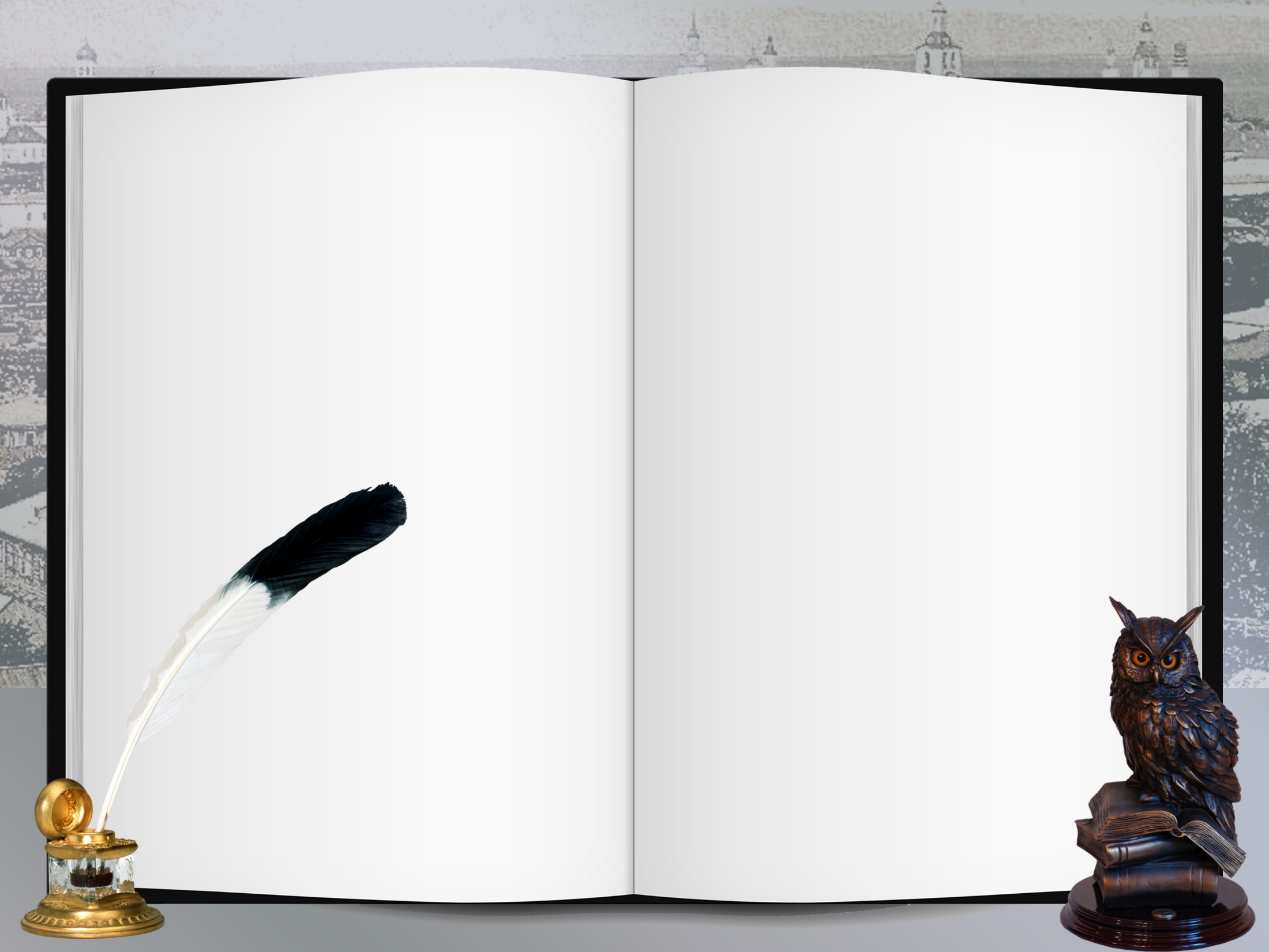 Цели  урока:
-выявить особенности частицы как служебной части речи,
- научиться отличать частицы от других частей речи, 

-уметь находить частицы в тексте, определять их значение.
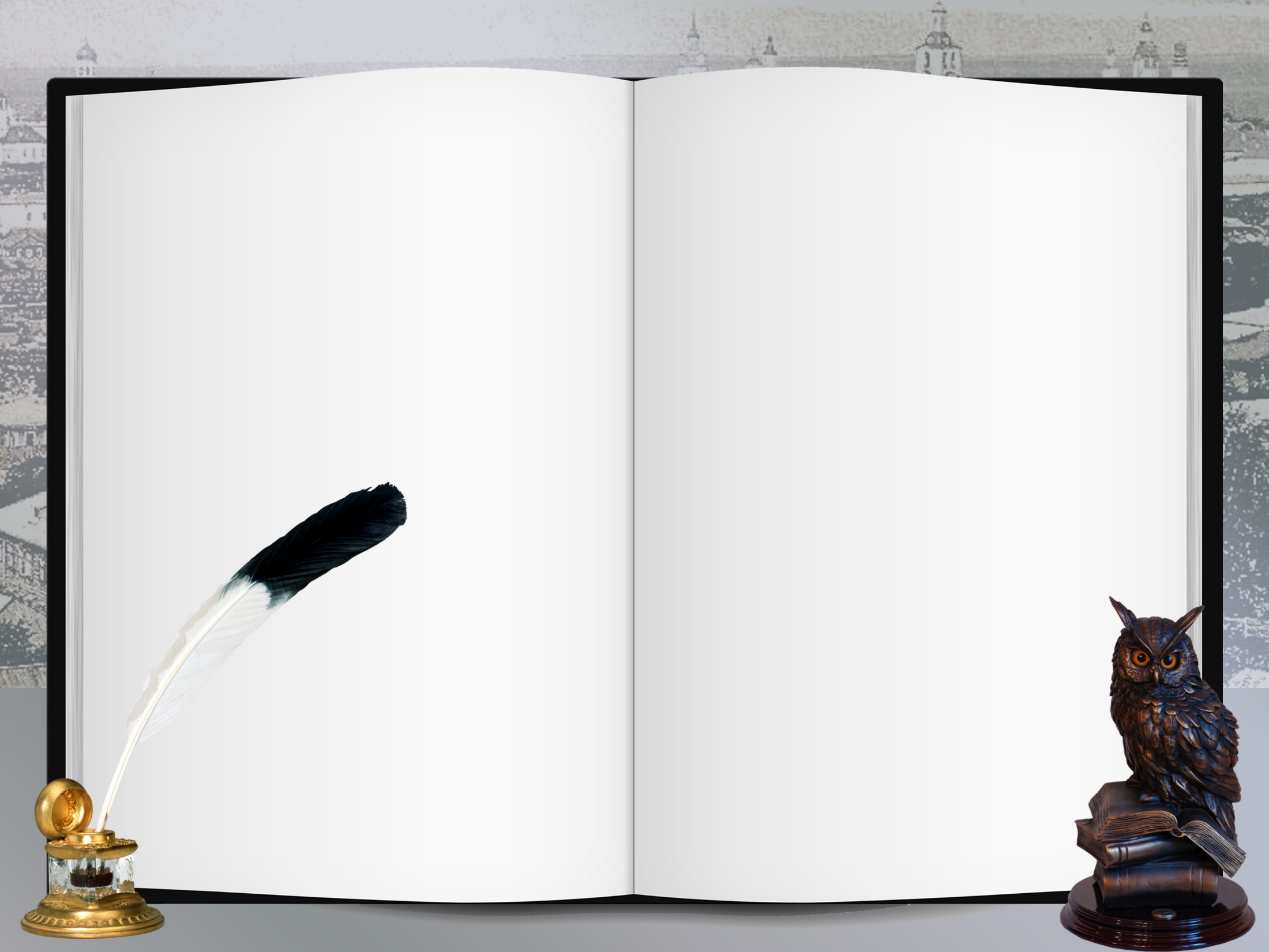 Работа в исследовательских группах.
1 группа ЭТИМОЛОГИ (готовят отчёт об истории происхождения частиц)
2 группа ЛИНГВИСТЫ (выясняют особенности частицы  как части  речи)







3 группа ЯЗЫКОДЫ-ИССЛЕДОВАТЕЛИ (готовят отчёт о разрядах частиц)
4 группа ЯЗЫКОВЕДЫ-ИССЛЕДОВАТЕЛИ
(готовят отчёт о разрядах частиц)
5 группа ПОИСКОВИКИ
(выясняют, какую роль играют частицы  в предложении и тексте)
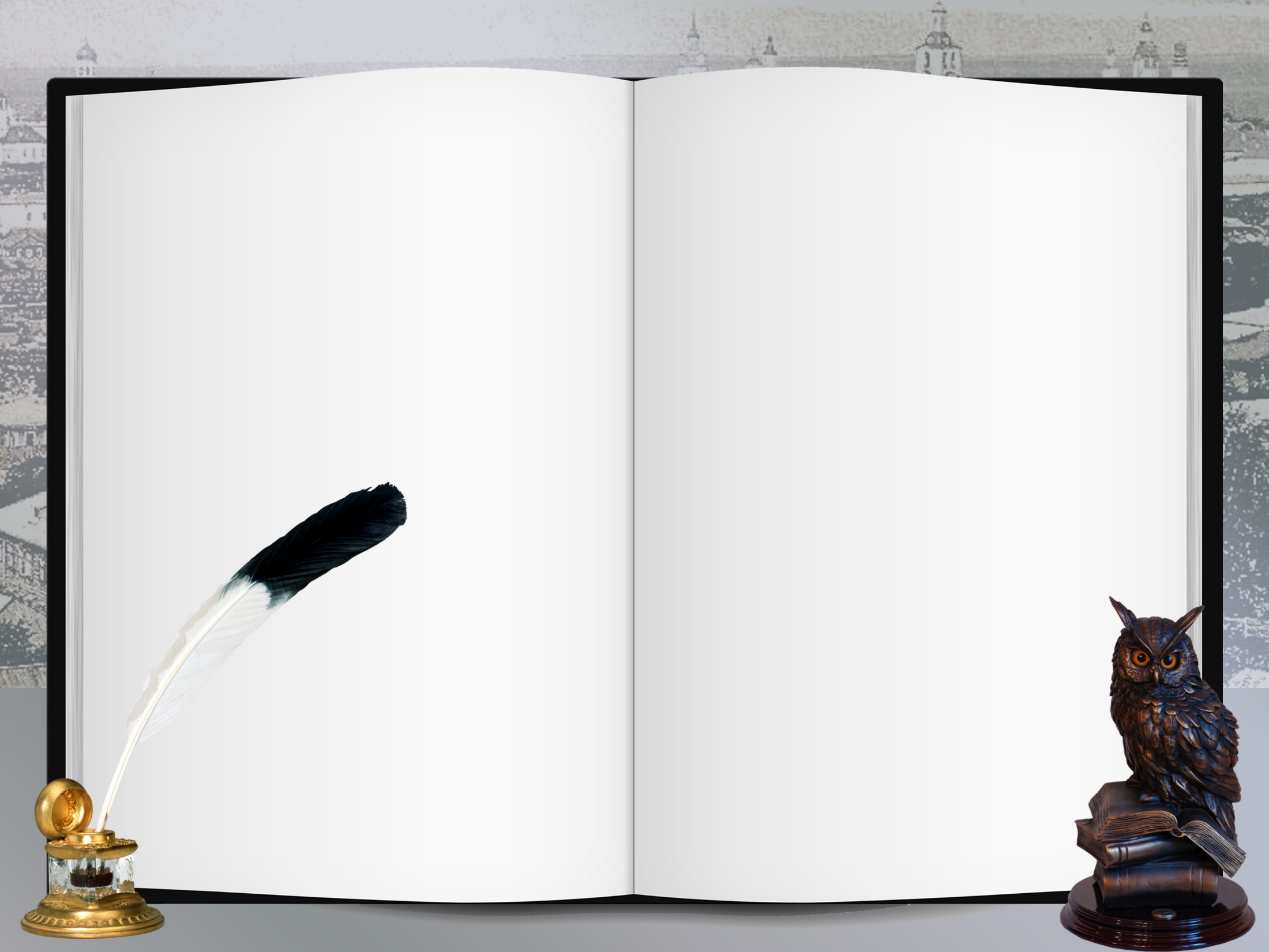 1 группа
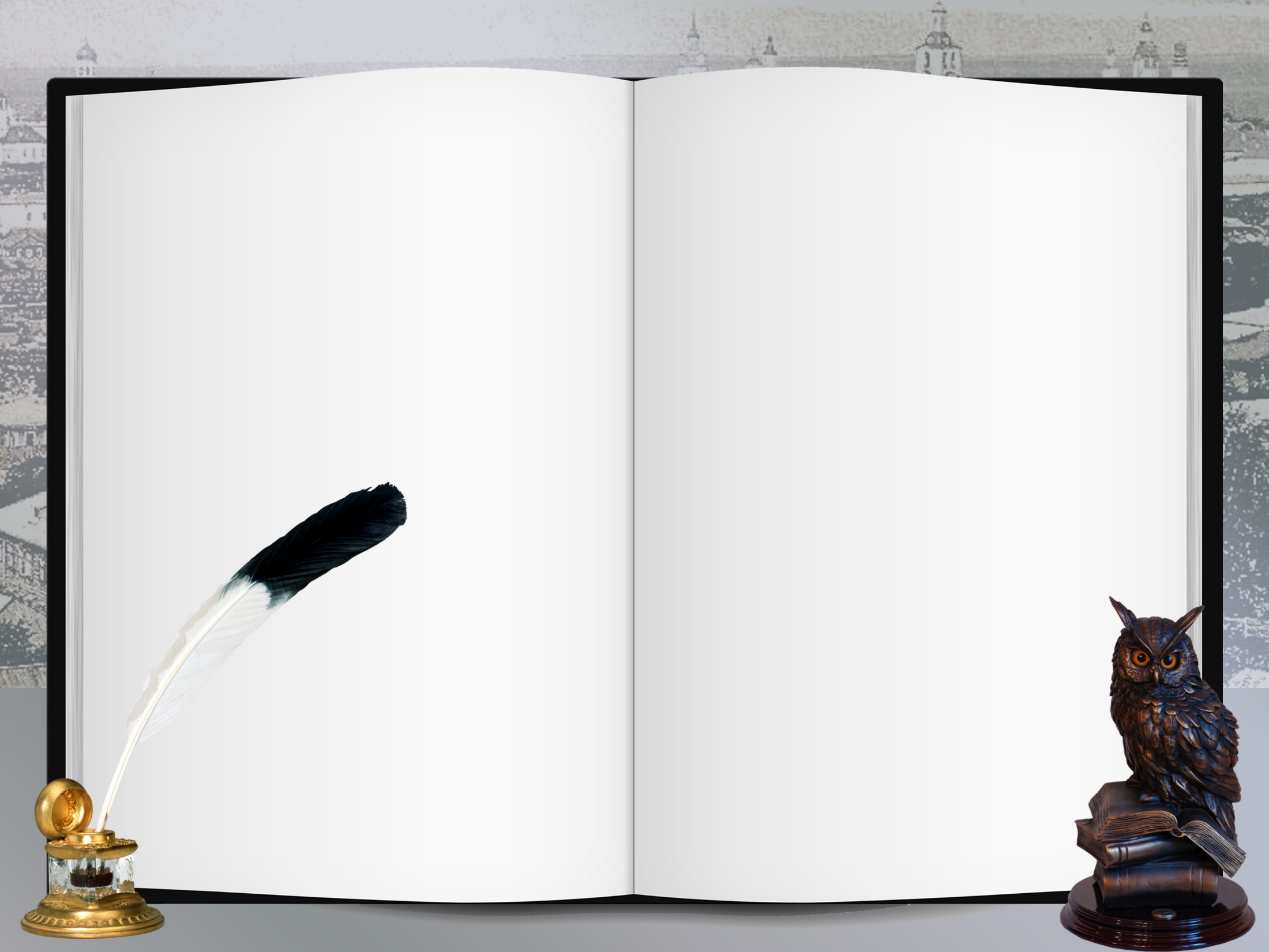 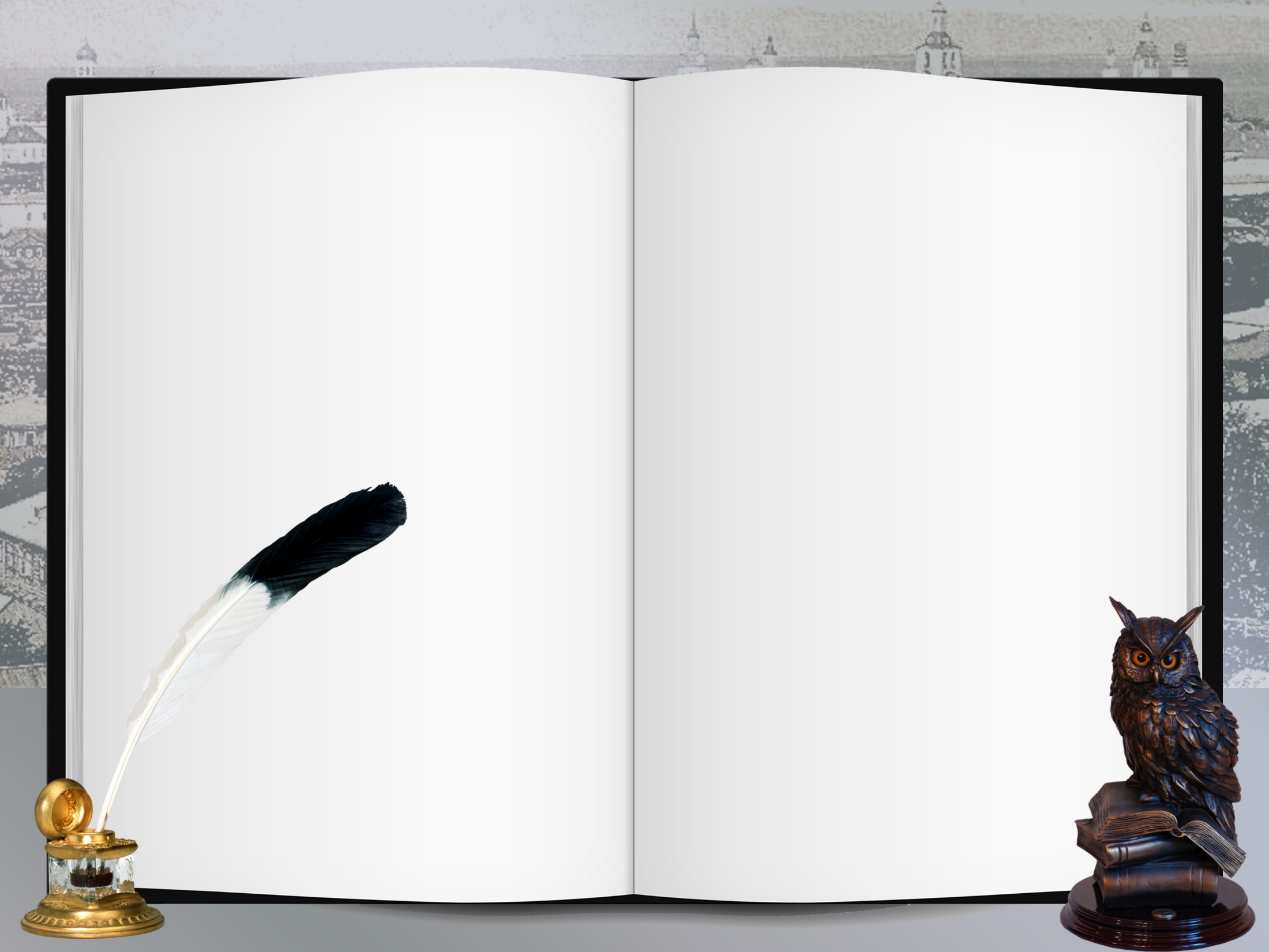 2 группа
Оля стала есть. Оля не стала есть.
Оля не стала есть. 
Только Оля не стала есть. 
Стоит дом.    Вон стоит дом.




Частица – служебная часть речи.
Ничего не обозначает.
К ней нельзя задать вопрос.
Частица не изменяется.
Она не является членом предложения.
Вносит добавочное значение в предложение.
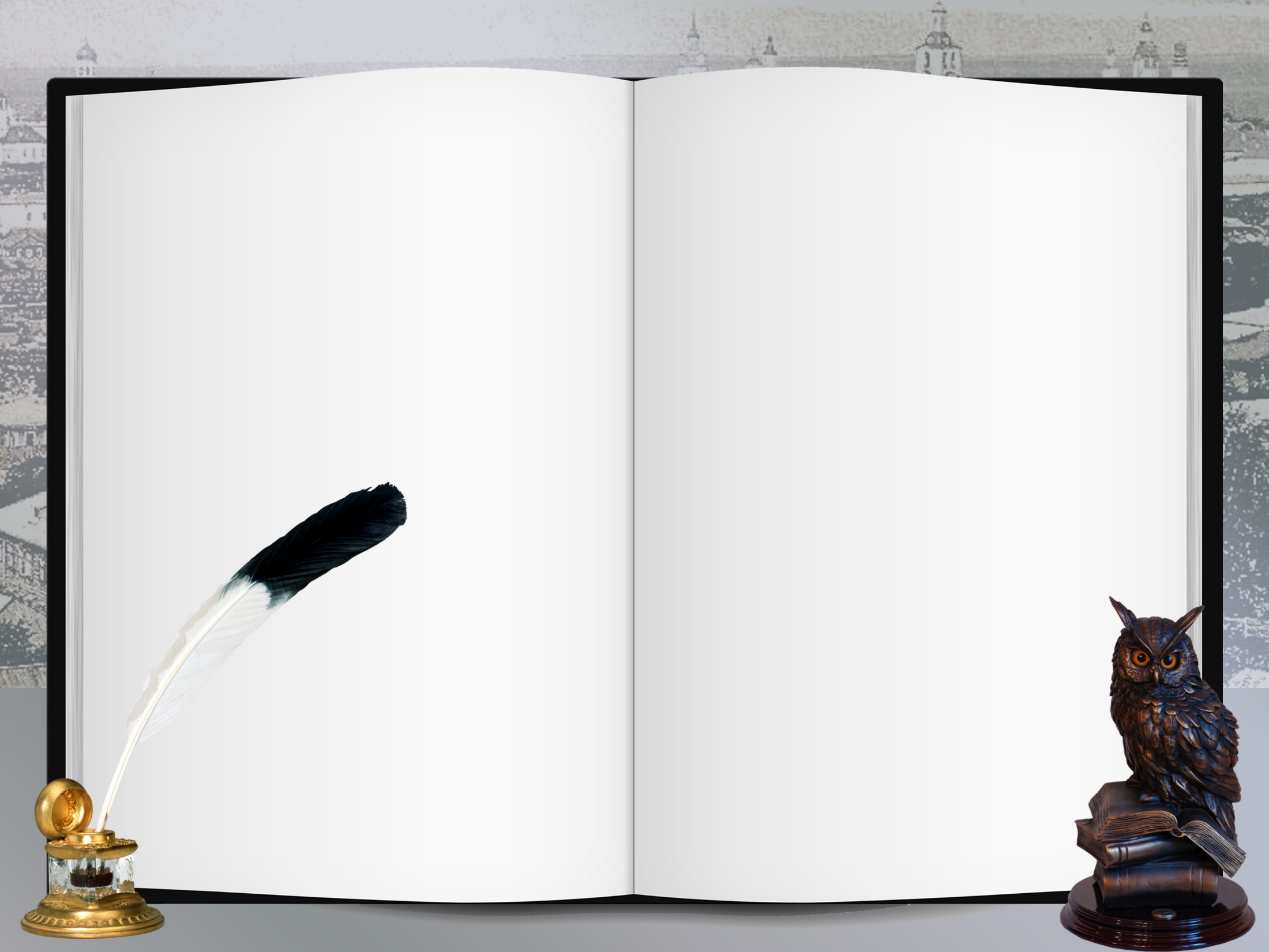 3 группа
Я написал письмо.     Я написал бы письмо.
спрятать – спрячь – спрячьте – пусть спрячет 
красивый- красивее – более красивый
             Высоко – выше – менее высоко

Частицы образуют формы слов - формообразующие
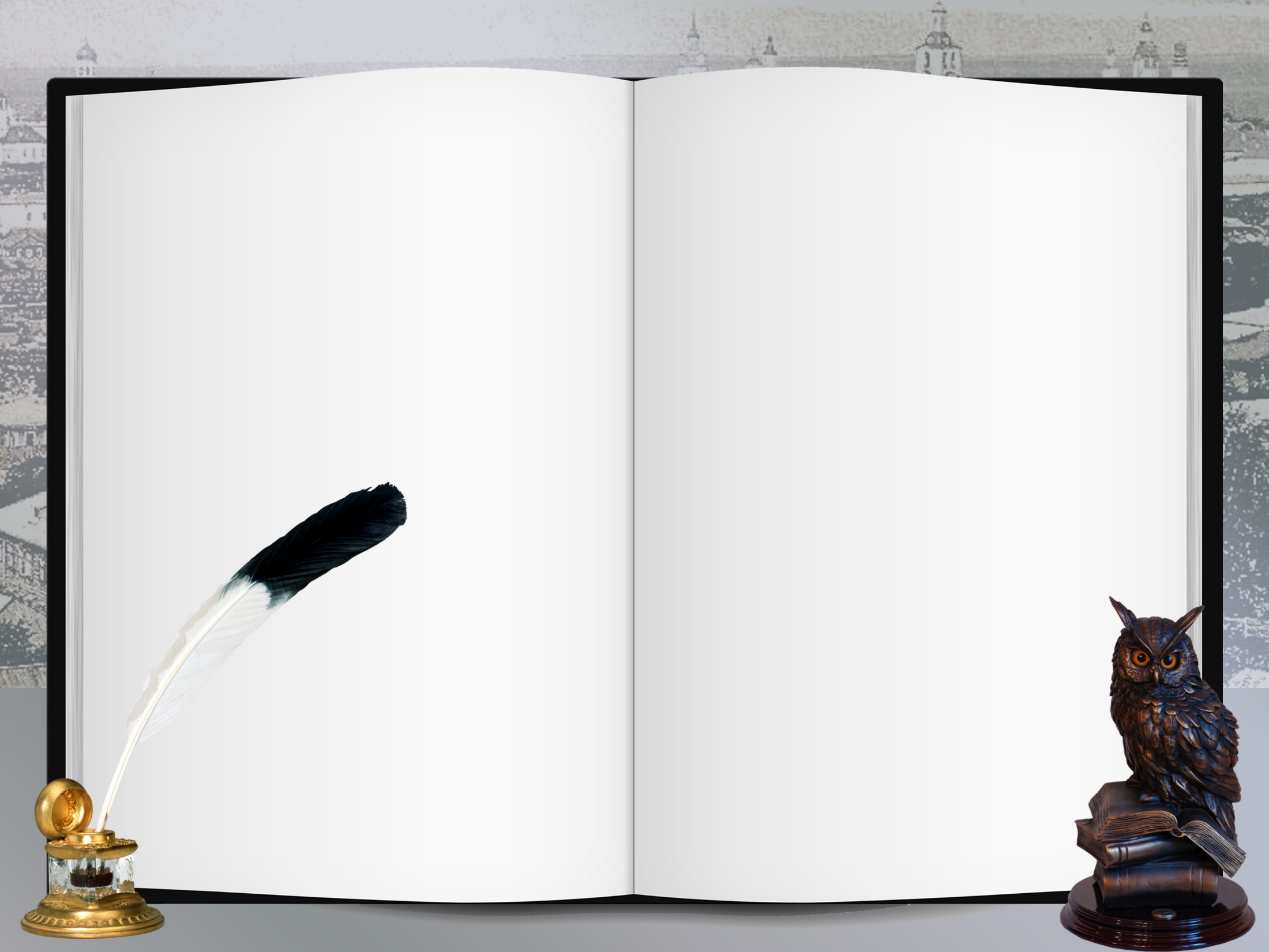 4 группа
Я  чемпион.
 Я не чемпион. (Отрицание)
Именно я чемпион. (Уточнение)
Неужели я чемпион?! (Вопрос)



     Даже я чемпион.   (Усиление)
Я все-таки чемпион. (Усиление)
Частицы вносят различные оттенки значения – смысловые.
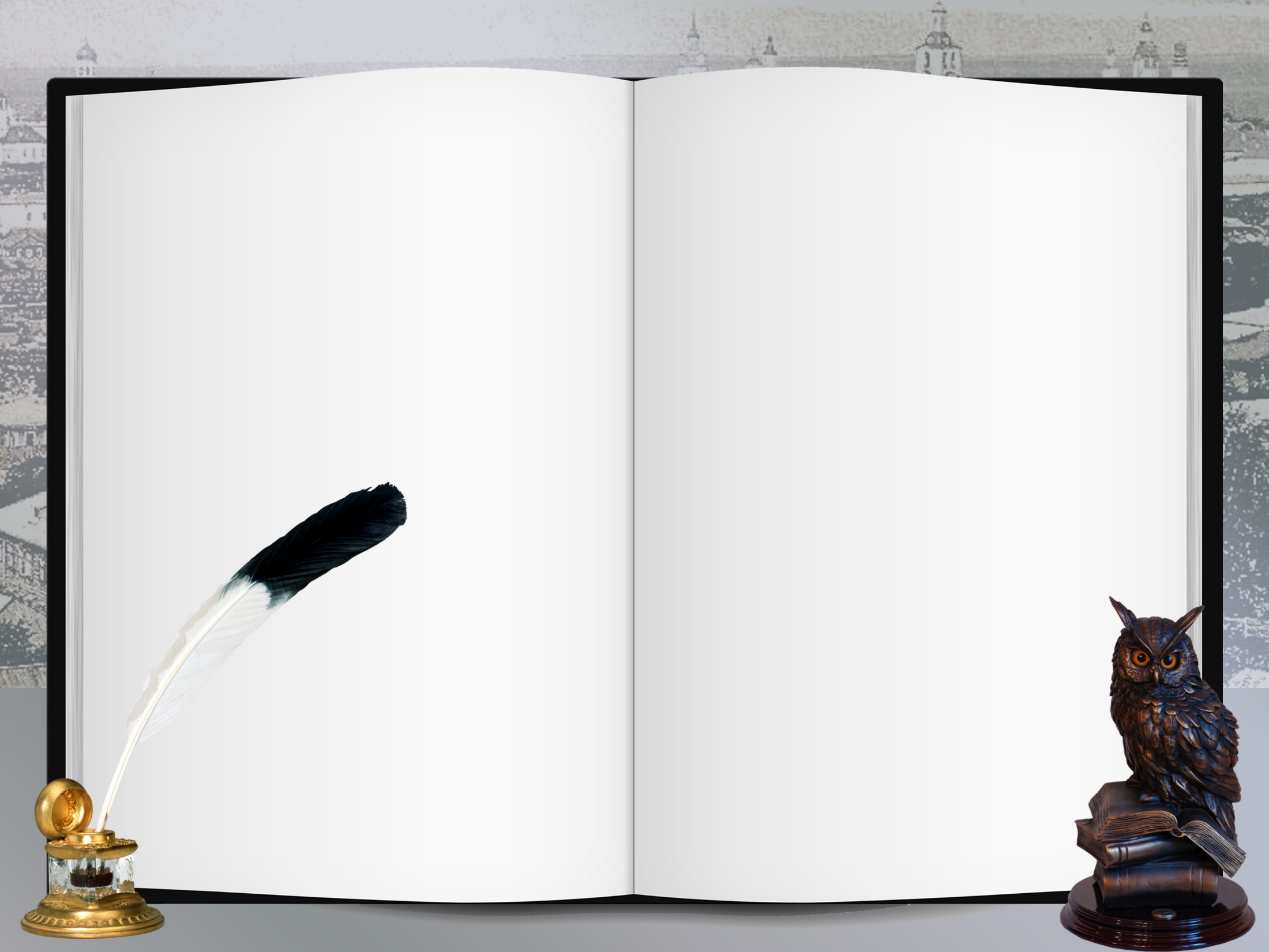 5 группа
Вот спорый дождь. По всей реке стоит стеклянный звон. Именно по высоте этого звона догадываешься, набирает ли дождь силу или стихает.
        А мелкий грибной дождь не звенит, лишь шепчет что-то своё, усыпительное.
       



 О слепом дожде, идущем при солнце, в народе говорят: «Царевна плачет». А кому же плакать такими сияющими слезами горя или радости? Именно сказочной красавице царевне.   (По К. Паустовскому)
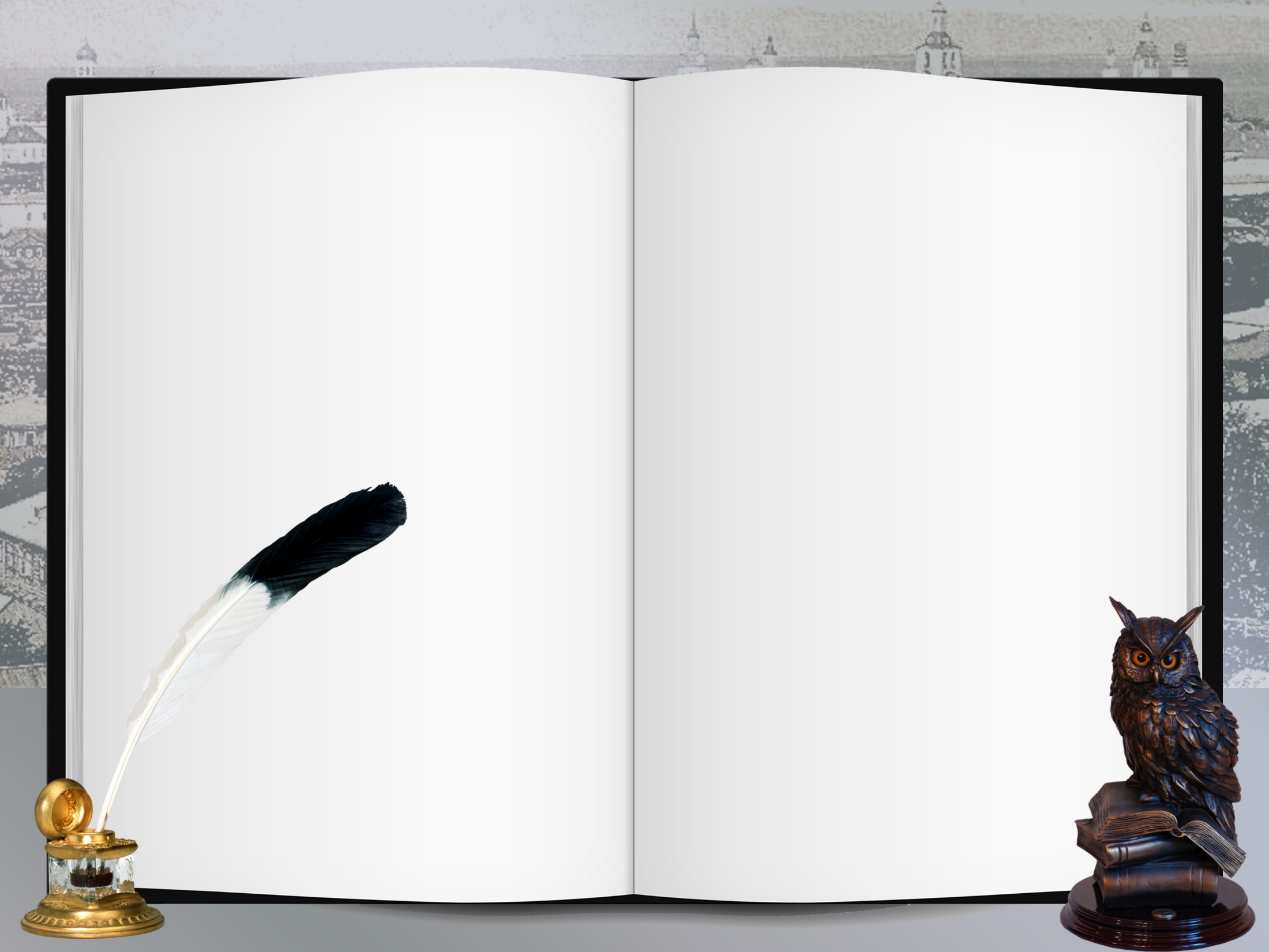 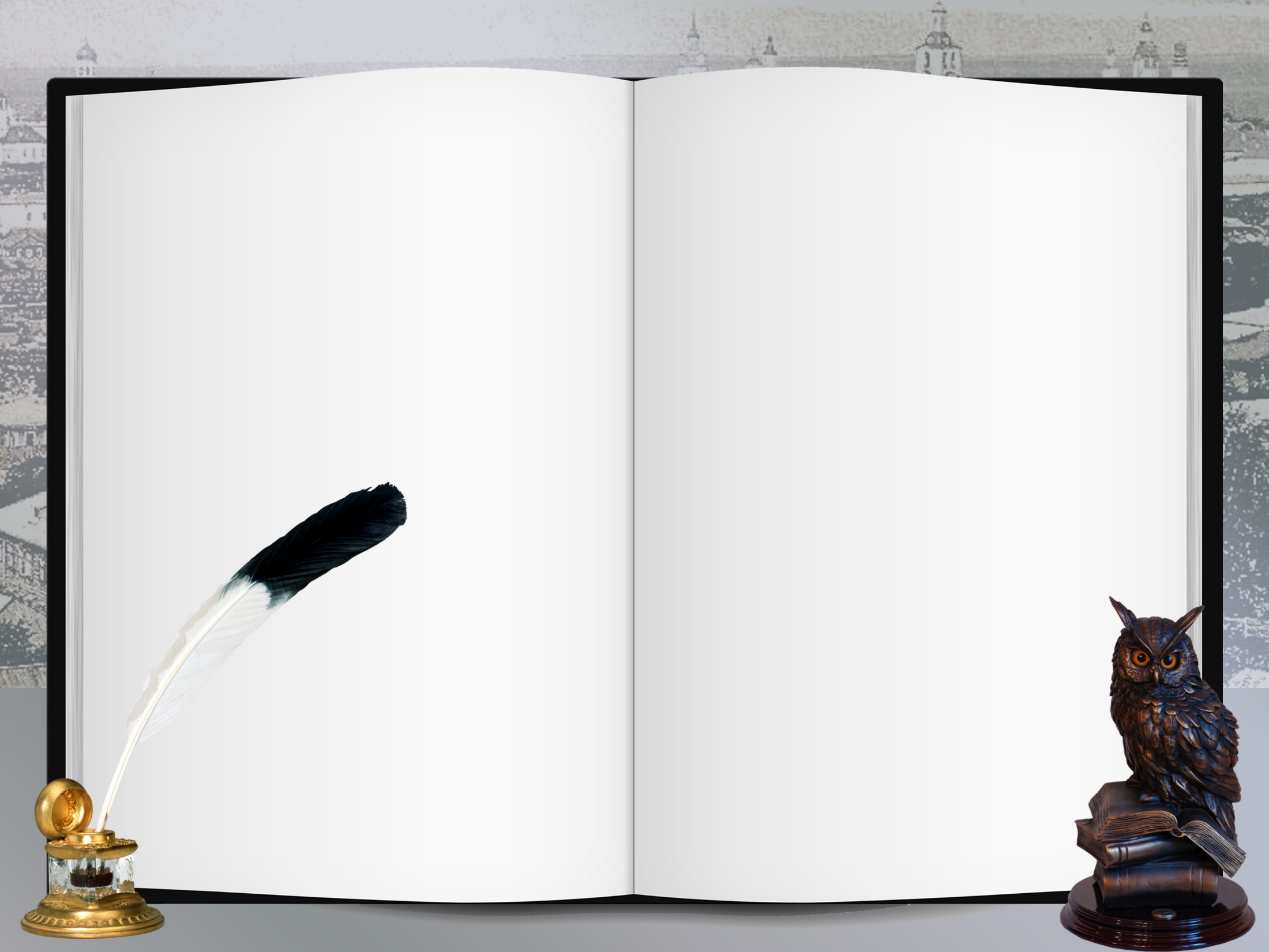 Постарайся понять, чего именно ты хочешь добиться. 
У меня такой же телефон.
 Как здесь красиво! Промахнуться может даже опытный футболист. 
Вон твои книги лежат. 
Саша стал бы есть. 
Маша не стала есть.
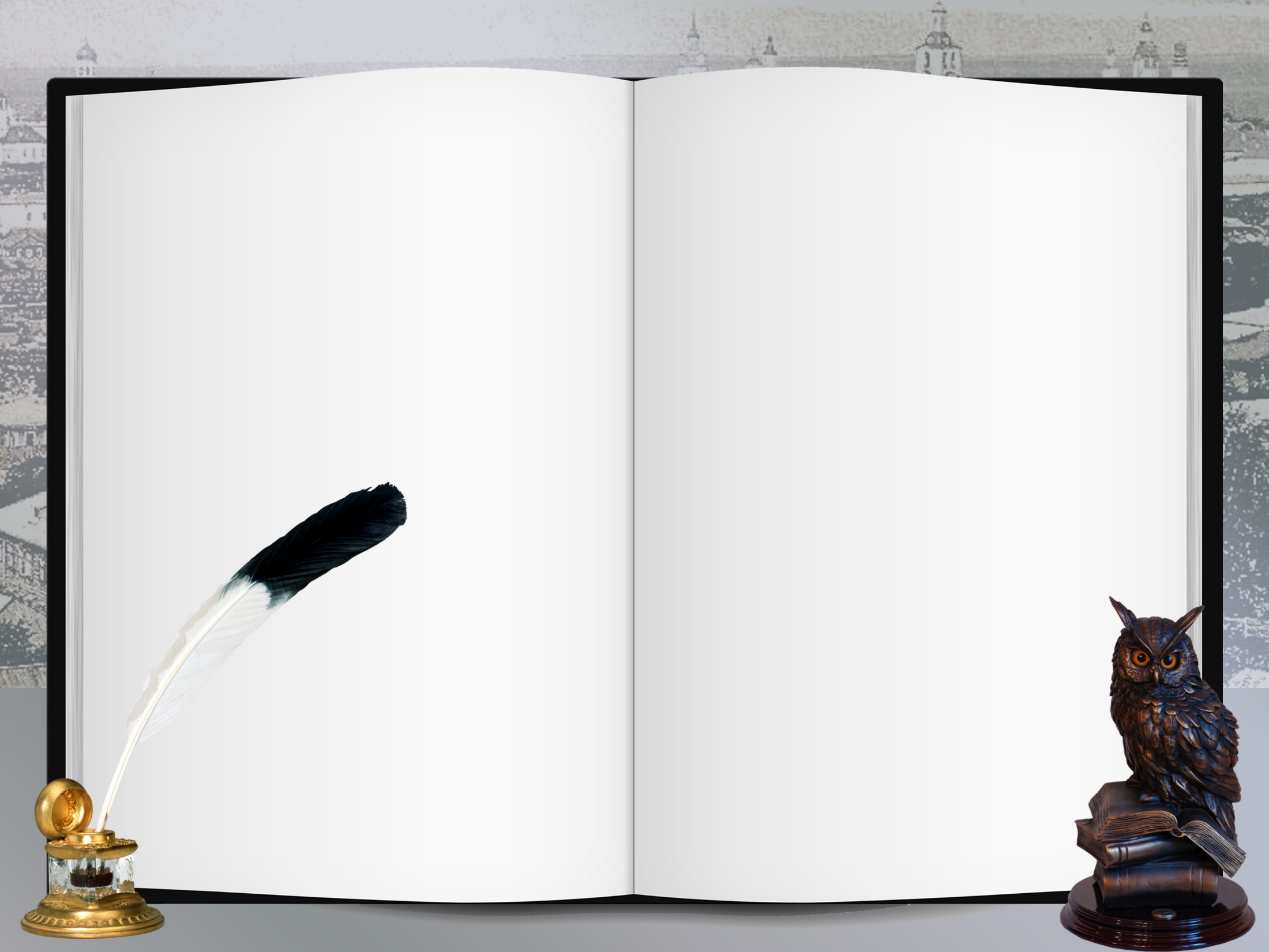 Найди и выпиши все частицы из текста.
Все соседи посмеивались над Кроликом: «Ну-ка, ну-ка, Братец Кролик, расскажи, что случилось у тебя со Смоляным Чучелком? Неужели поссорились?» Уж так-то ему это надоело. Вот зашёл он навестить свою соседку, Матушку Мидоуз с дочками, а девчонки стали смеяться над ним. Братец Кролик сидел спокойно, будто оглох, а сам даже кипел от обиды. Уж лучше бы сидел дома!
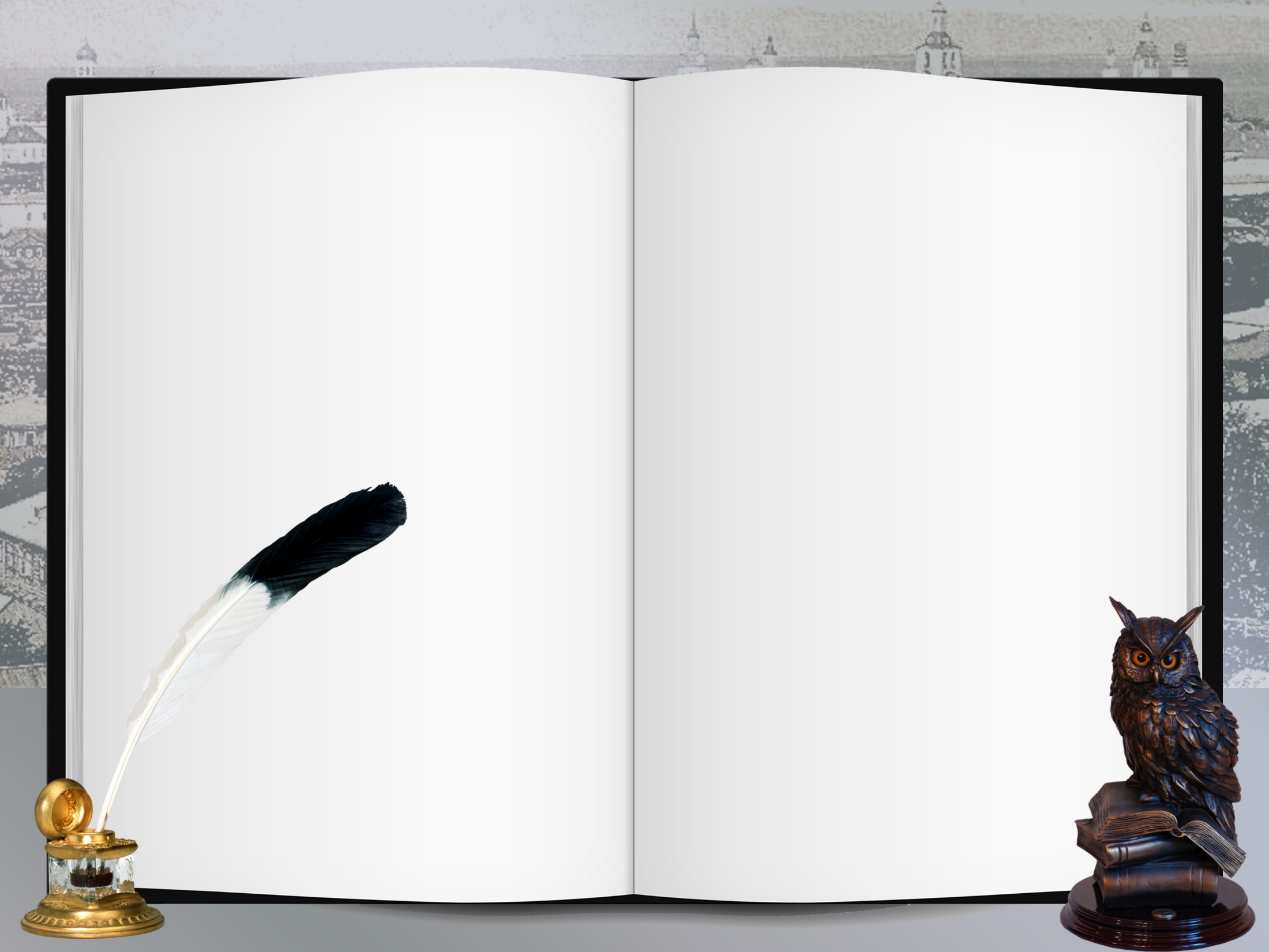 Проверь себя.
( Ну-ка, неужели, уж, так-то,  даже, вот, бы)


Нашёл все частицы – «5»
Нашёл 5 частиц – «4»
Нашёл 4 частицы – «3»
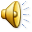 ИНОПЛАНЕТЯНЕ
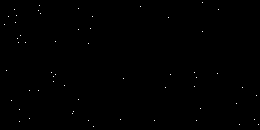 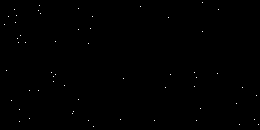 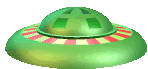 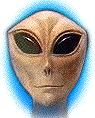 физминутка
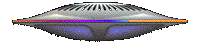 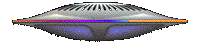 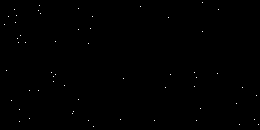 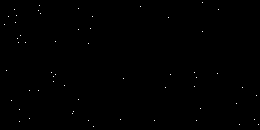 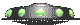 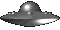 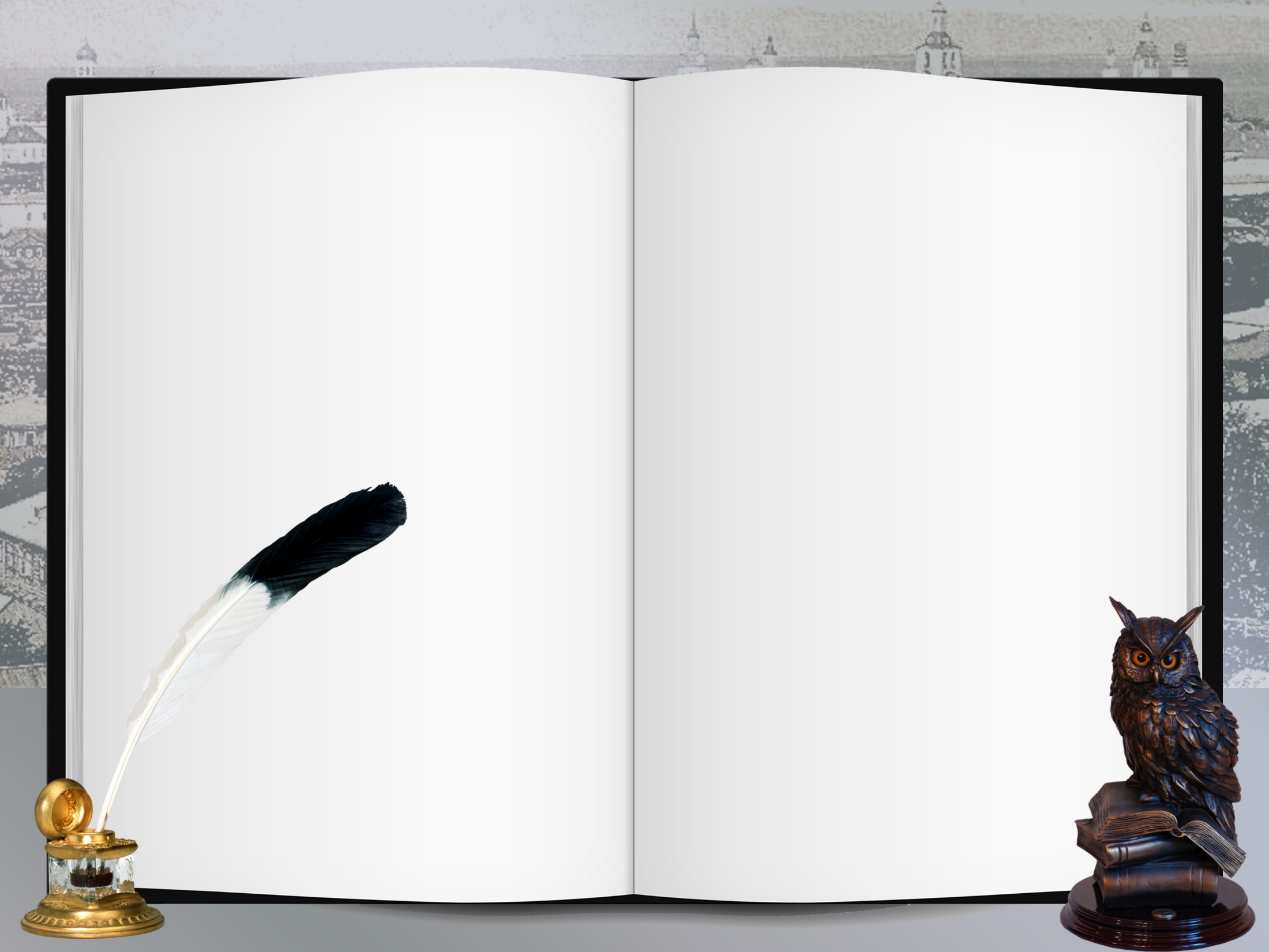 Вставить пропущенные частицы и указать их роль.
  Объяснить значение пословиц.
      Была (….) шея, а хомут найдётся.
    Кто везёт, того (…) погоняют.
   

 Не было (….) счастья, да несчастье помогло.
   Людей хулит, а сам так (….) сшит.
   Дело (…) комар, от него (…) отмахнёшься.
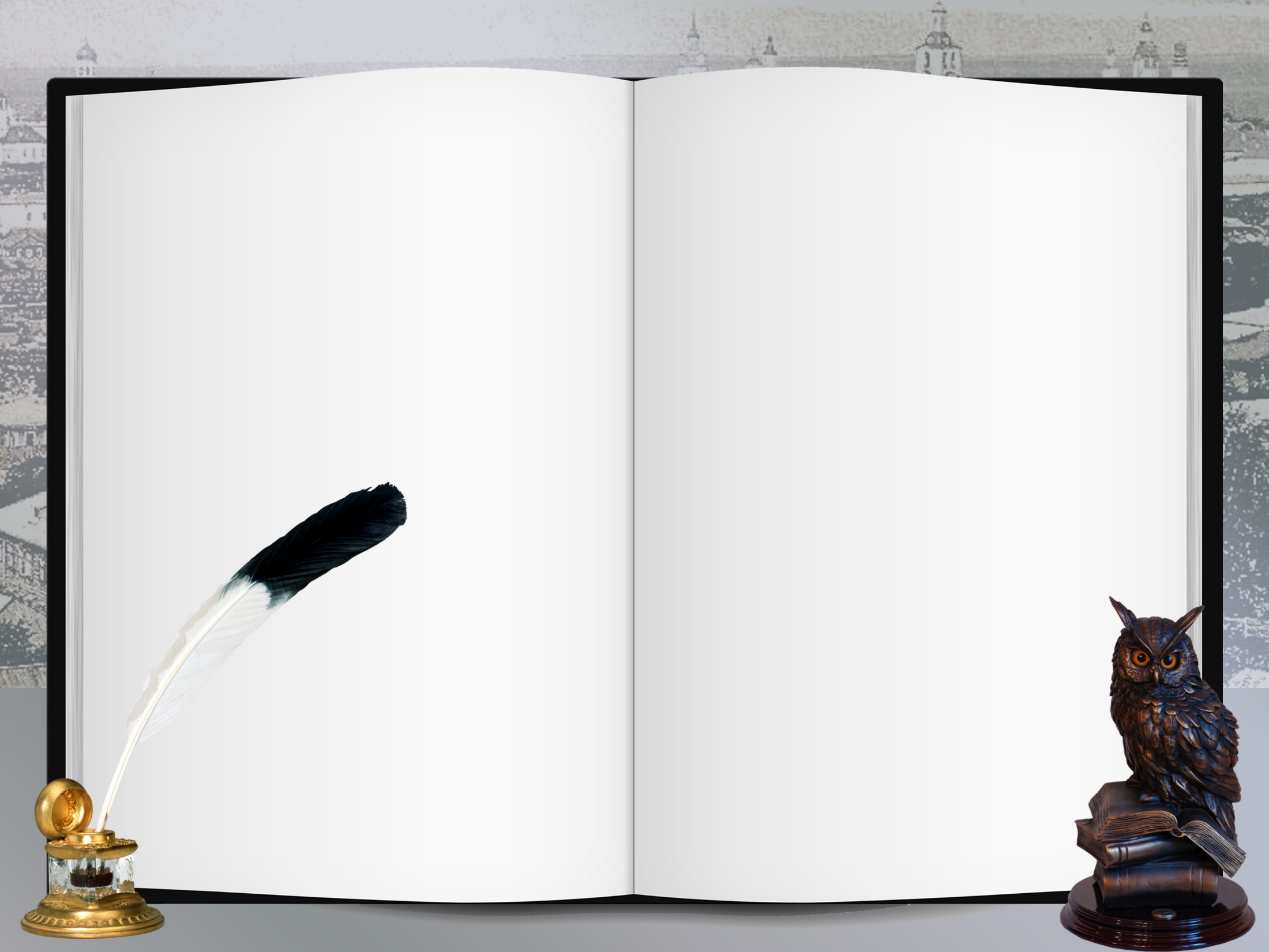 Проверь!
Вставить пропущенные частицы и указать их роль.
  Объяснить значение пословиц.
      Была (бы) шея, а хомут найдётся.
    Кто везёт, того (же) погоняют.
    

Не было (бы) счастья, да несчастье помогло.
   Людей хулит, а сам так (же) сшит.
   Дело (не) комар, от него (не) отмахнёшься.
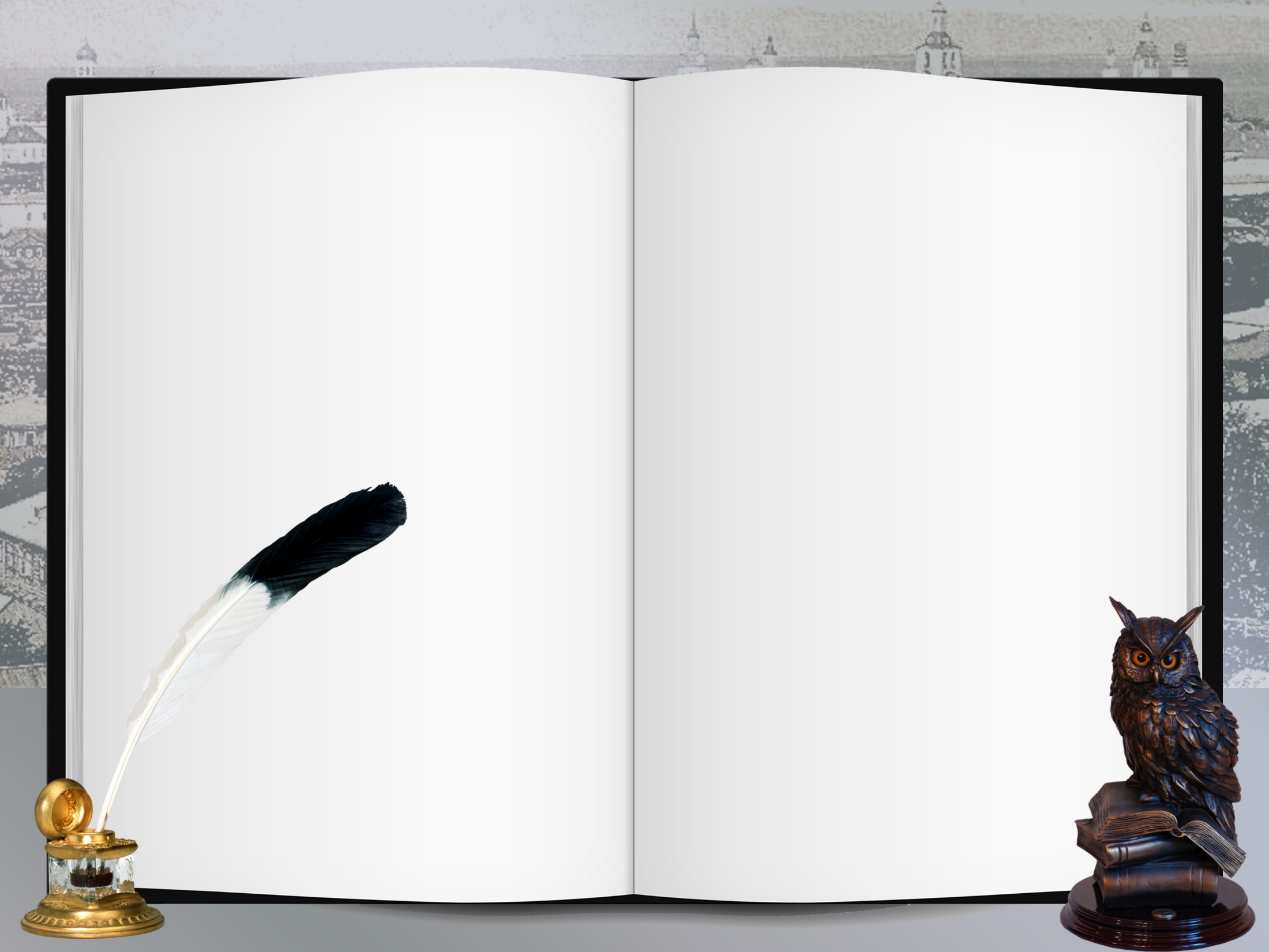 Найти частицы
1.  Мы продолжали двигаться по болоту так(же)осторожно, как и раньше.
2.  Работали все с одушевлением; он так(же) старался не отставать от других.       
 3.Что(бы) мне подарить сестрёнке, что(бы) она обрадовалась.



4.  Тучи ползли по небу так(же) медленно, как и раньше. 
5.Луна взошла сильно багровая и хмурая; звёзды то(же) нахмурились.
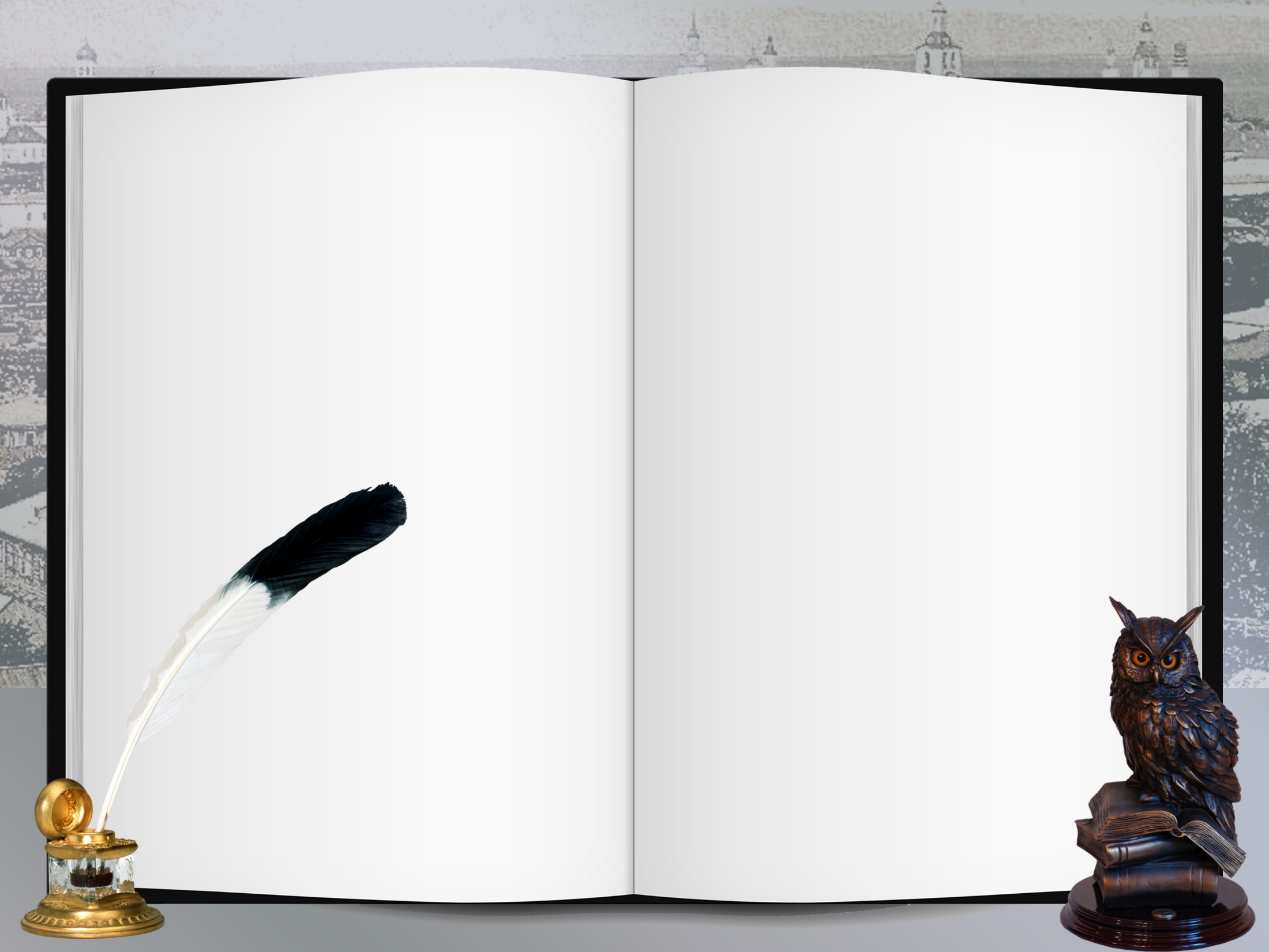 Проверь!
Верно нашёл все частицы – «5»
Верно указал 2 частицы – «4»
Верно указал одну частицу – «3»
1.  Мы продолжали двигаться по болоту так(же)осторожно, как и раньше.
2.  Работали все с одушевлением; он так(же) старался не отставать от других.       
 3.Что(бы) мне подарить сестрёнке, что(бы) она обрадовалась.



4.  Тучи ползли по небу так(же) медленно, как и раньше. 
5.Луна взошла сильно багровая и хмурая; звёзды то(же) нахмурились.
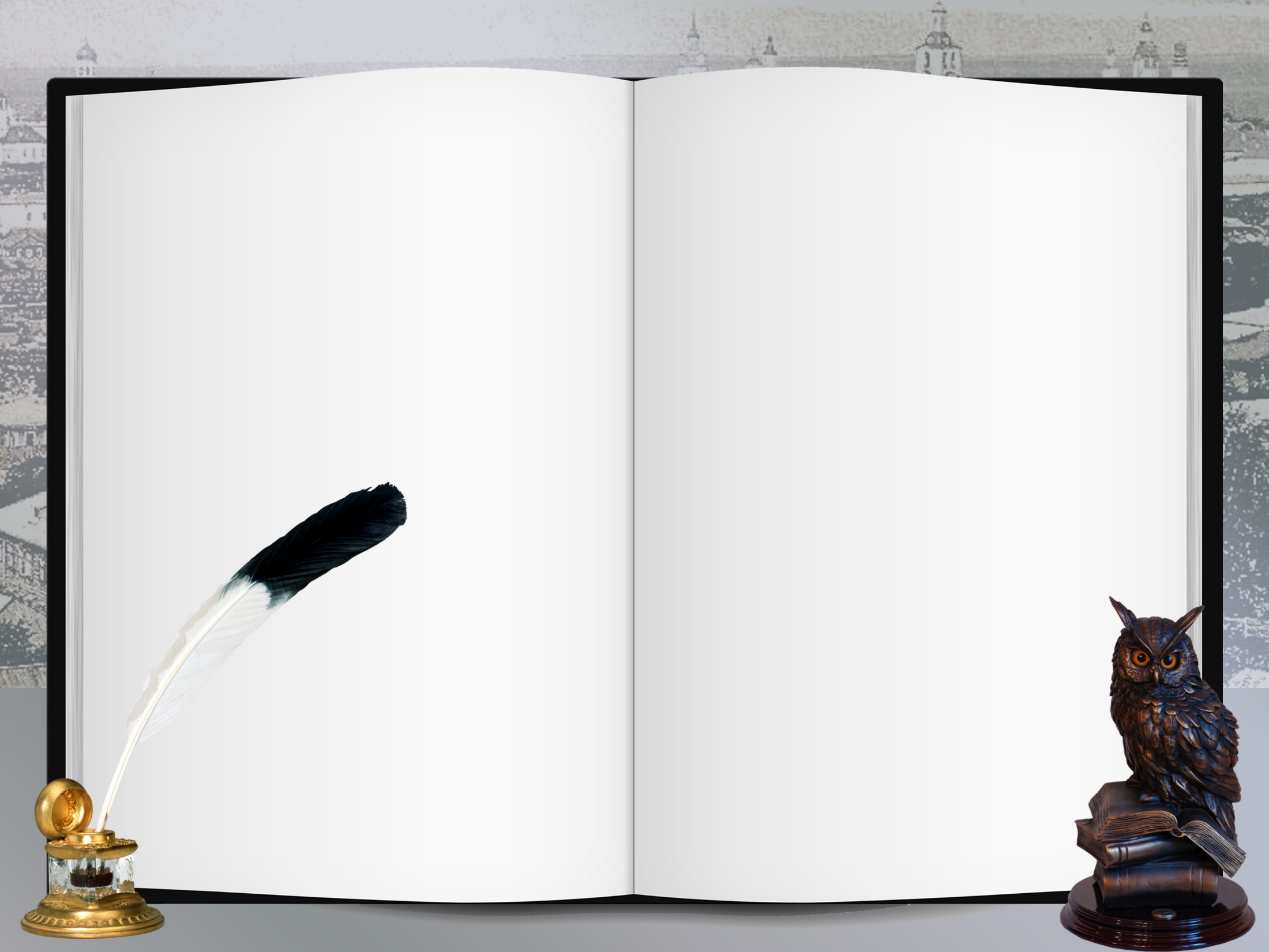 Вставь подходящие по смыслу частицы
Ведь, именно, 
едва ли,   
ещё, вот, 
даже, разве, 
ведь, неужели, 
всё-таки.
(….) у птиц забавные встречаются имена. (…..) поверишь, что водится птица поганка. Поганка (…..) рогатая. (……) и птичка завирушка есть. Или (…..) юла. А (…..) совсем милые имена: овсянка, просянка, коноплянка и (…) чечевица. 



А (….) плохое название чиж или чечетка? (…) непонятными будут для нас имена: зеленушка, синехвостка, белолобик? (…..) названия-прозвища лучше всего!
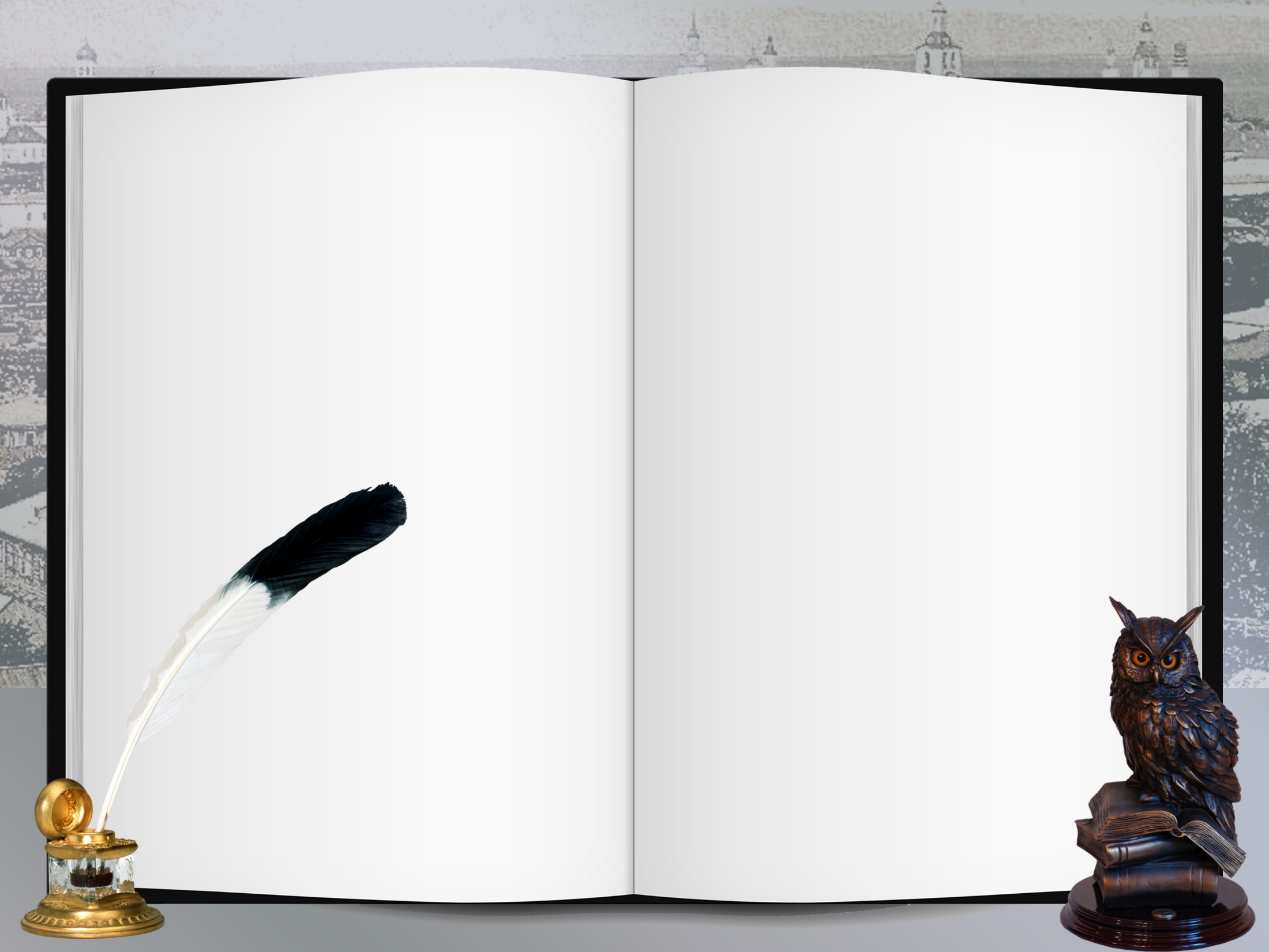 Проверь!
(Именно) у птиц забавные встречаются имена. (Едва ли) поверишь, что водится птица поганка. Поганка ( еще и) рогатая. (Ведь) и птичка завирушка есть. Или (просто) юла.(А вот) совсем милые имена: овсянка, просянка, коноплянка и (даже) чечевица.

 А (разве) плохое название чиж или чечетка? (Неужели) непонятными будут для нас имена: зеленушка, синехвостка, белолобик? (Все-таки) названия-прозвища лучше всего!
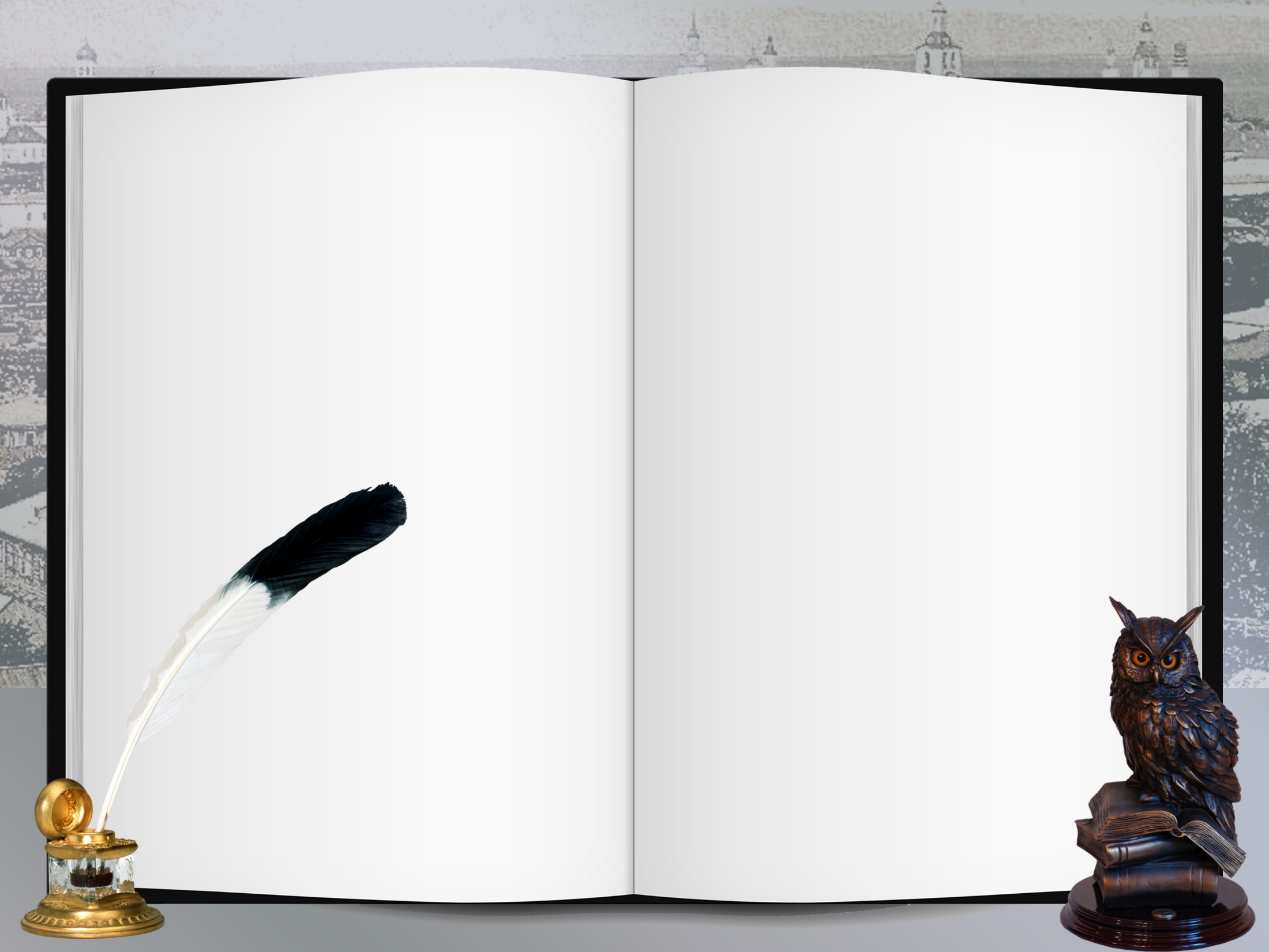 Рефлексия
Что бы вы спросили в конце урока по теме «Что такое частицы?», если бы 

именно вы были учителем?
Запишите эти вопросы.
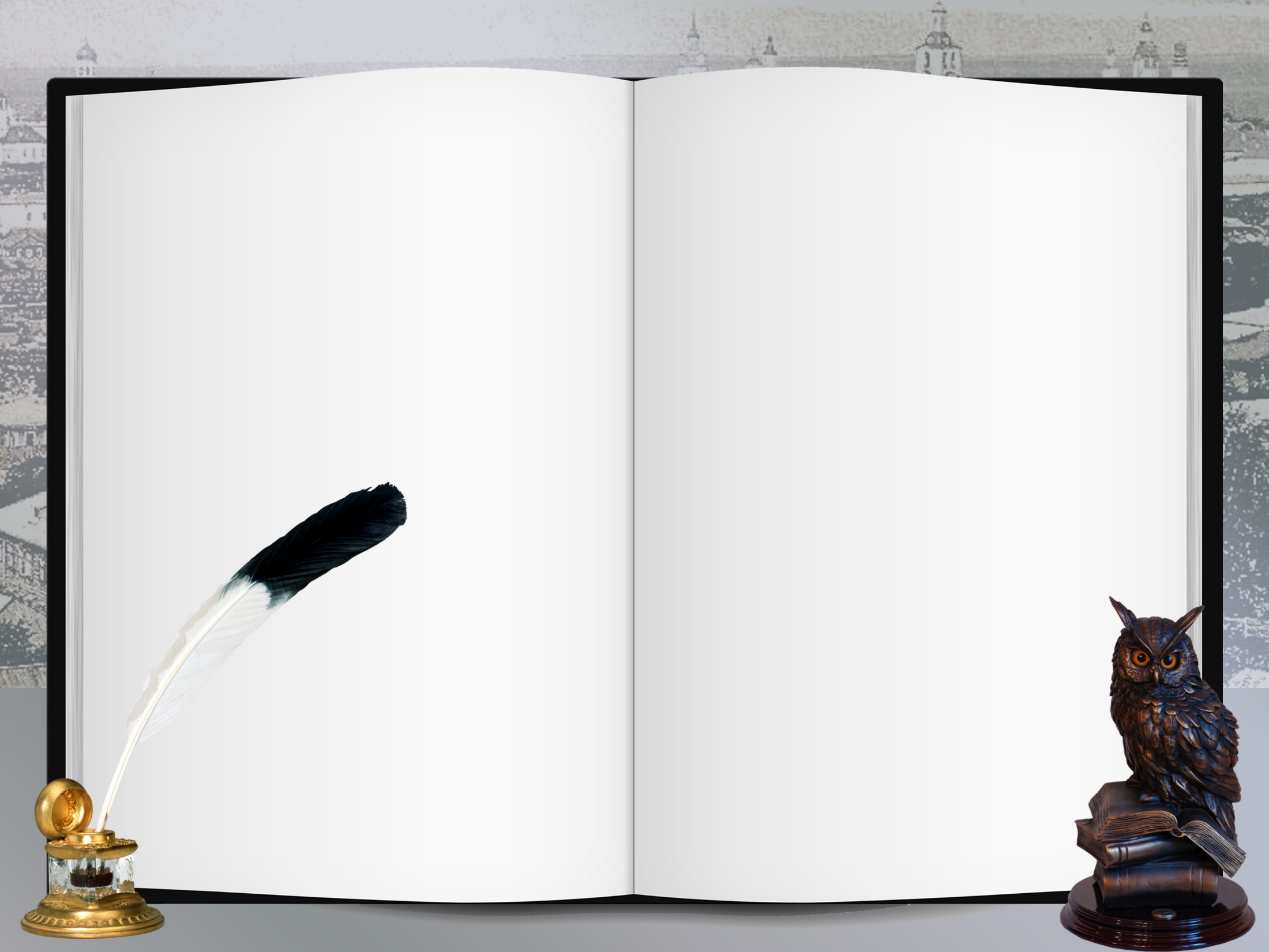 Домашнее задание
1.Сочинить грамматическую сказку «Жила-была частица…».

2. Написать сочинение – рассуждение на тему «Нужны  ли частицы в нашей речи?»
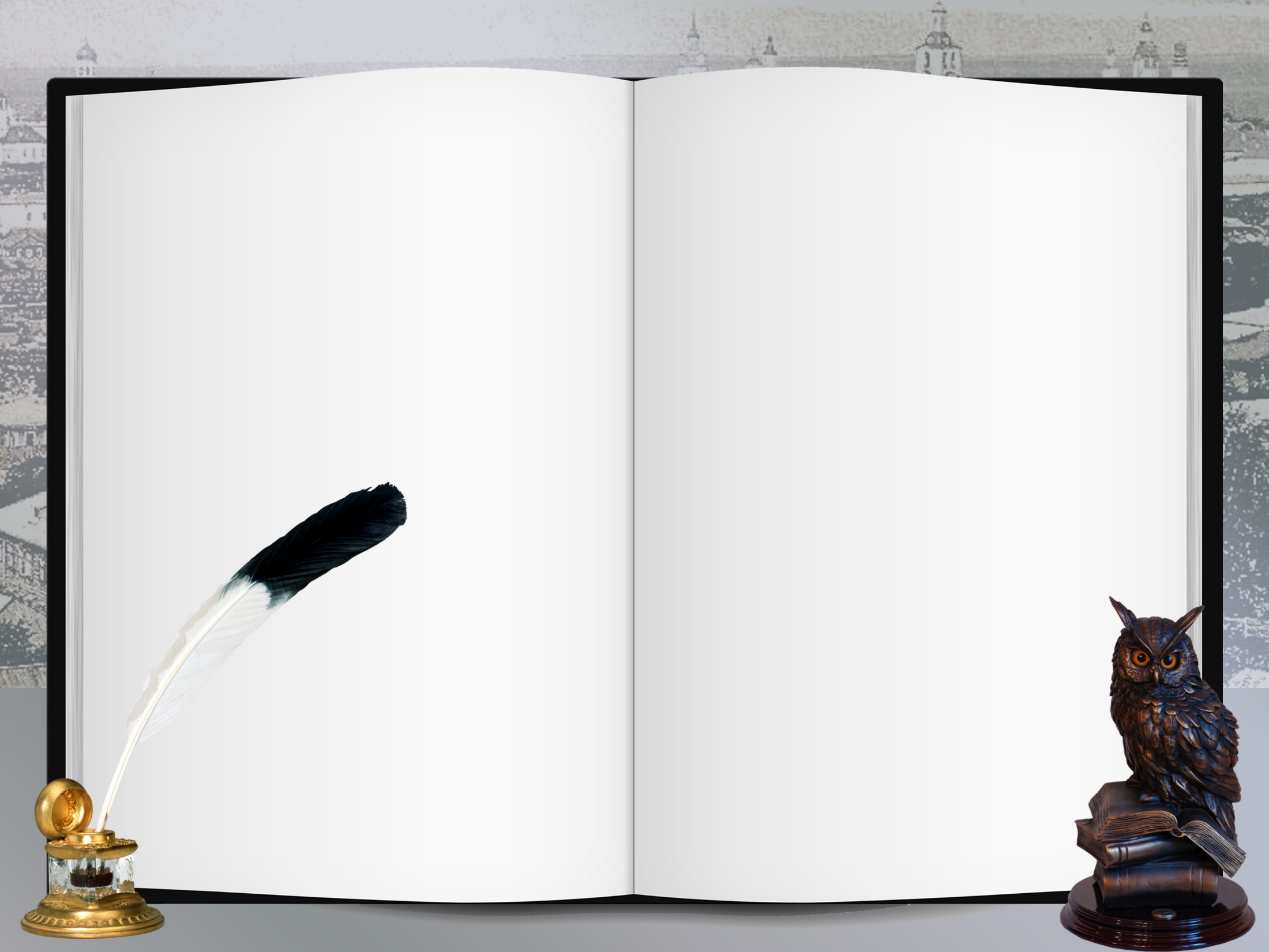 Я полагаю, что….
1.Тяжела ты шапка Мономаха. 
2.Повторенье – мать ученья.
3.Корень ученья горек, да плод его сладок. 

4. Если за день ничему не научился, зря прожил жизнь. 
5.Учась, узнаёшь, как мало ты  знаешь.